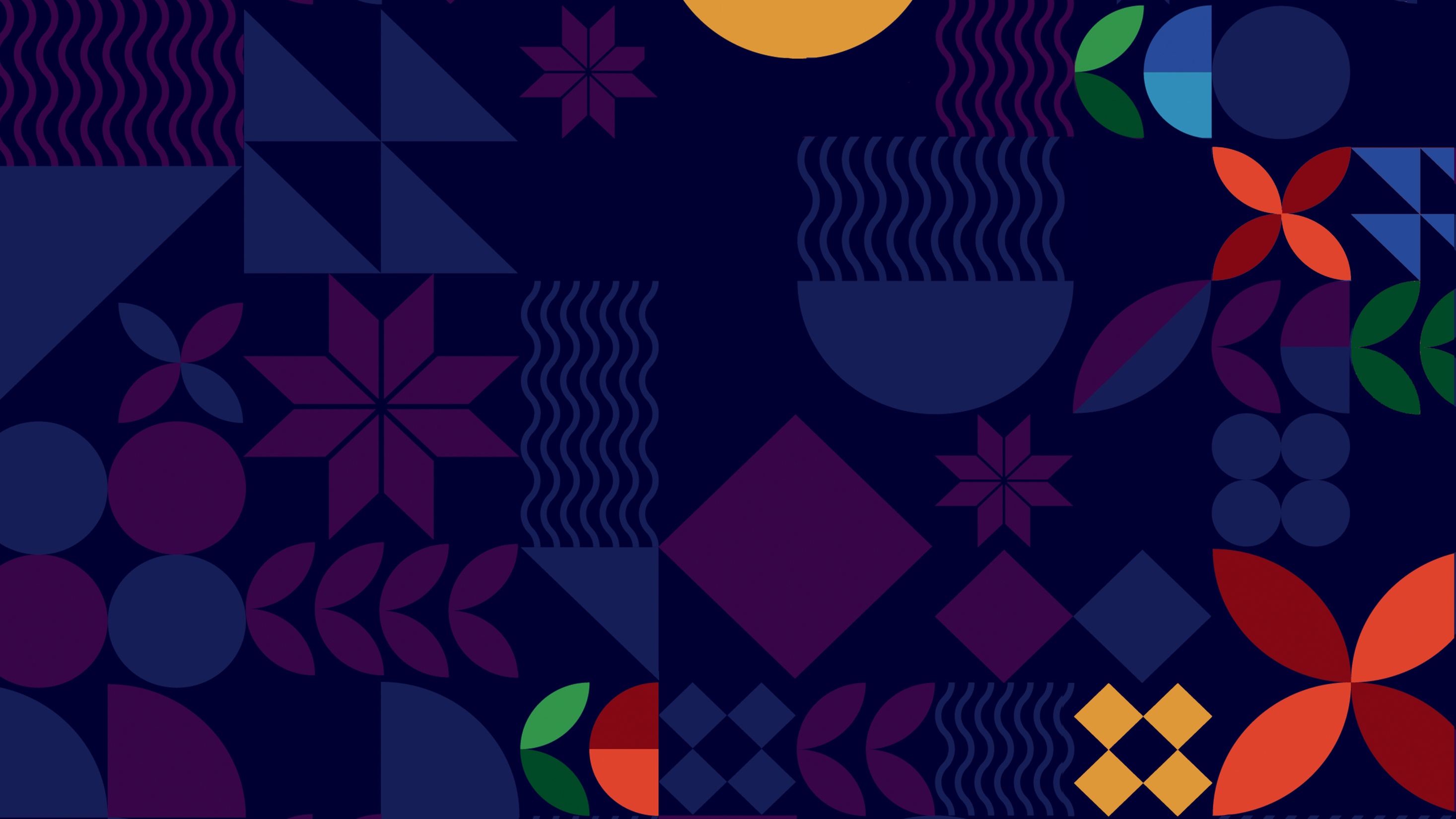 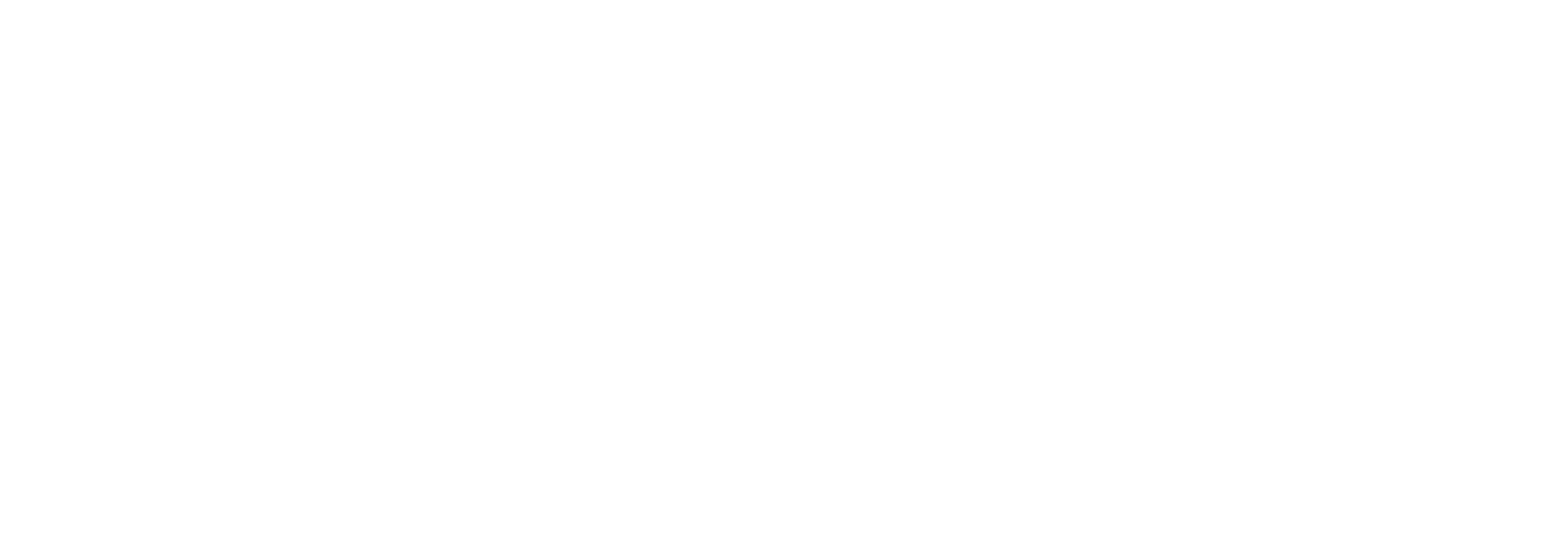 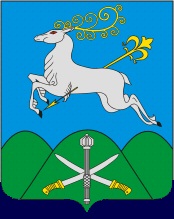 Реализация национальных проектов в муниципальном образованииКавказский район
© Региональный проектный офис
Герб МО
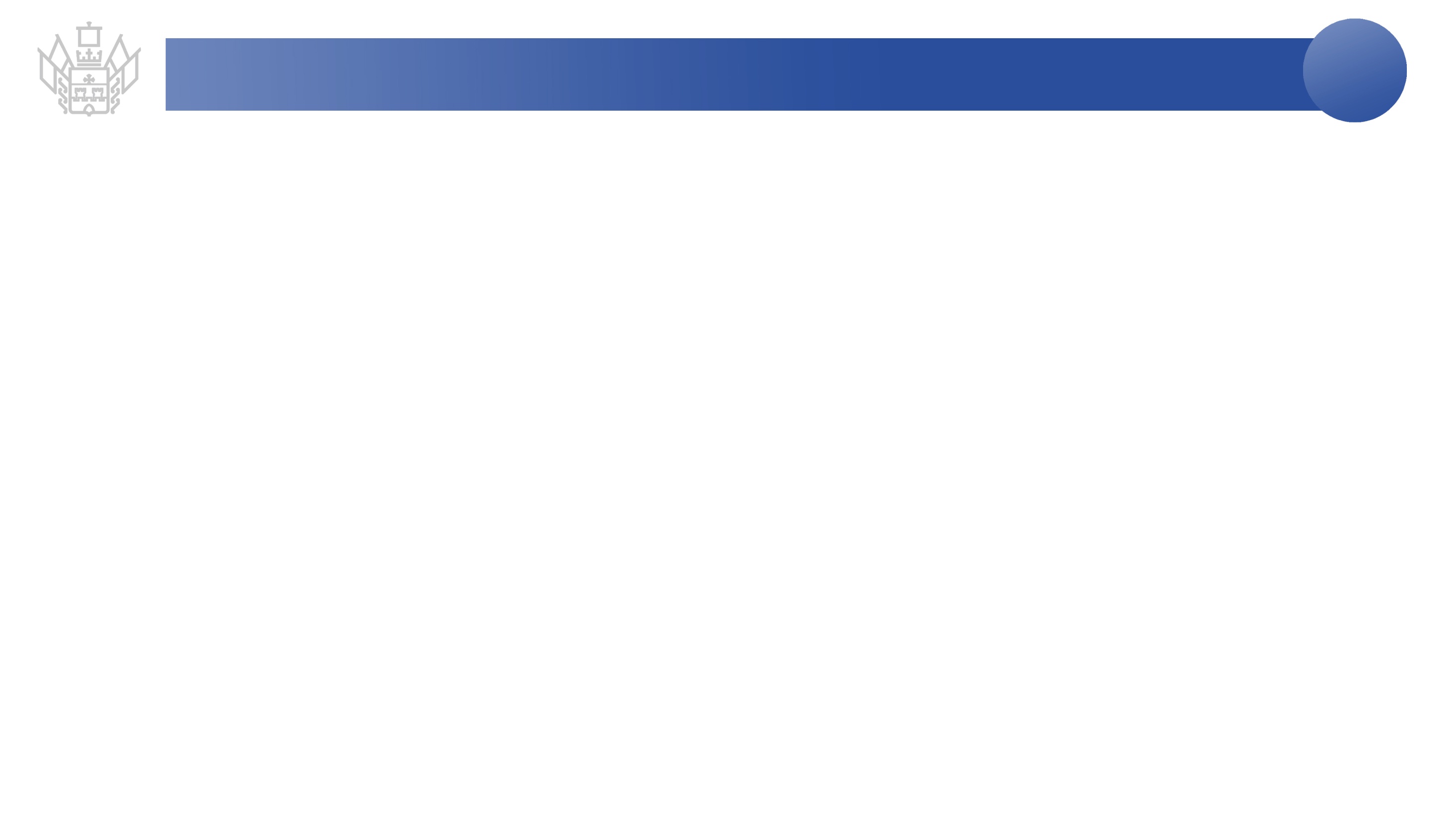 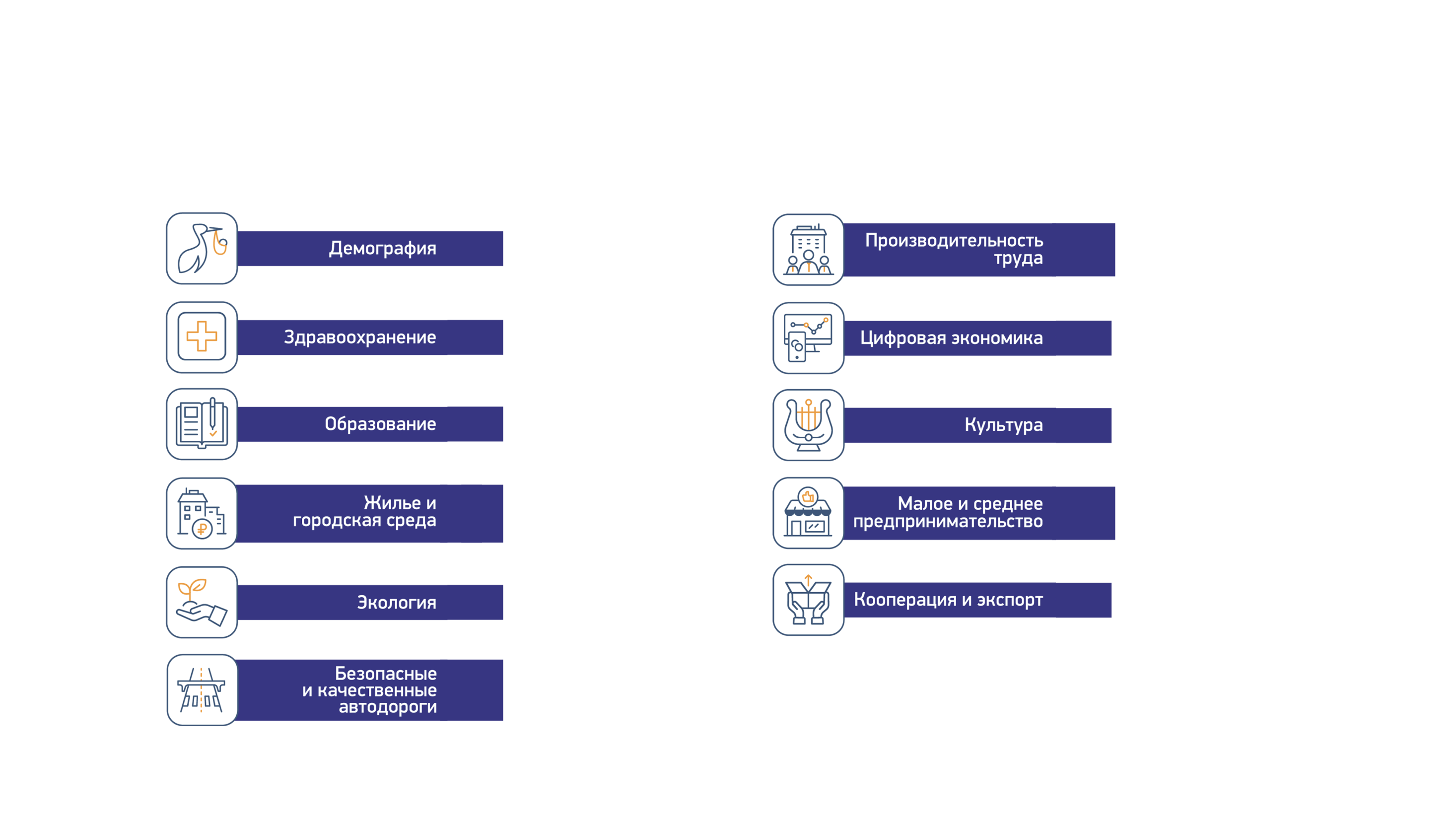 Бюджет РП, реализуемых на территории МО
Кавказский район
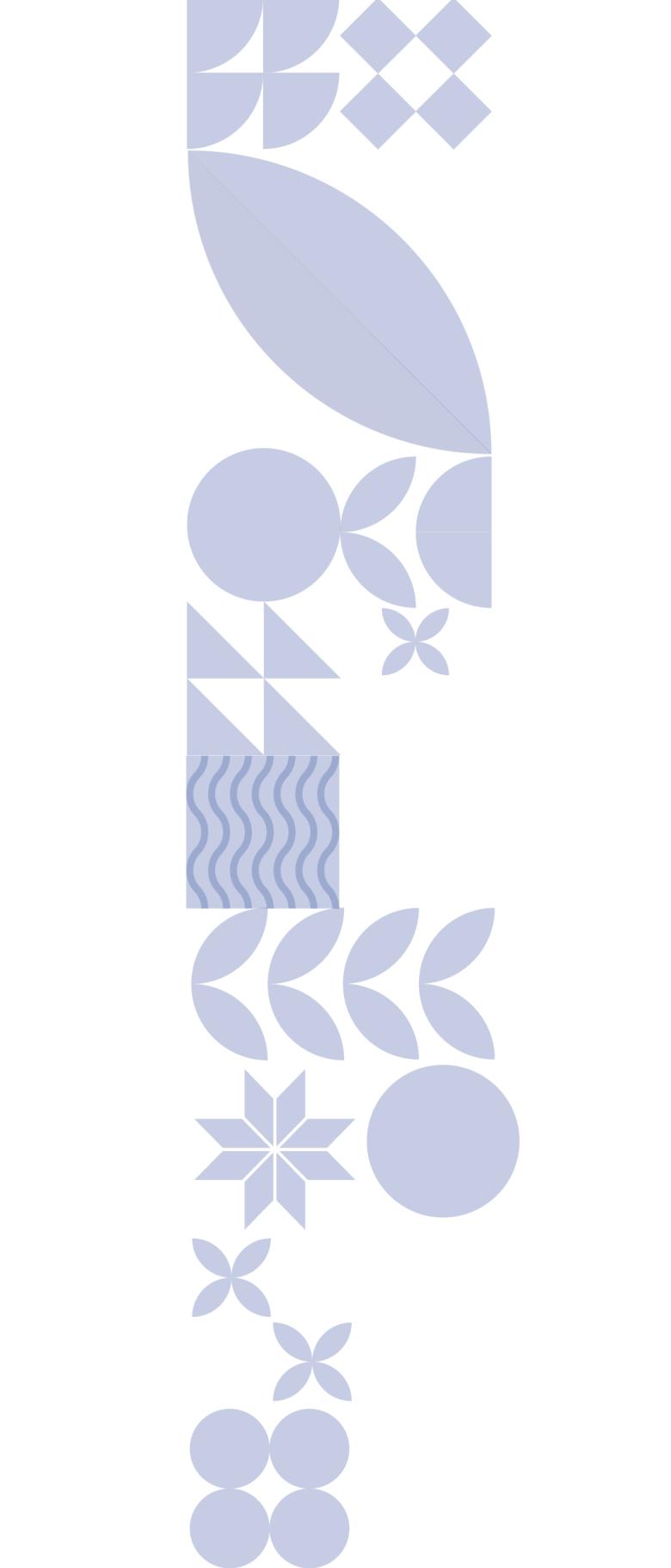 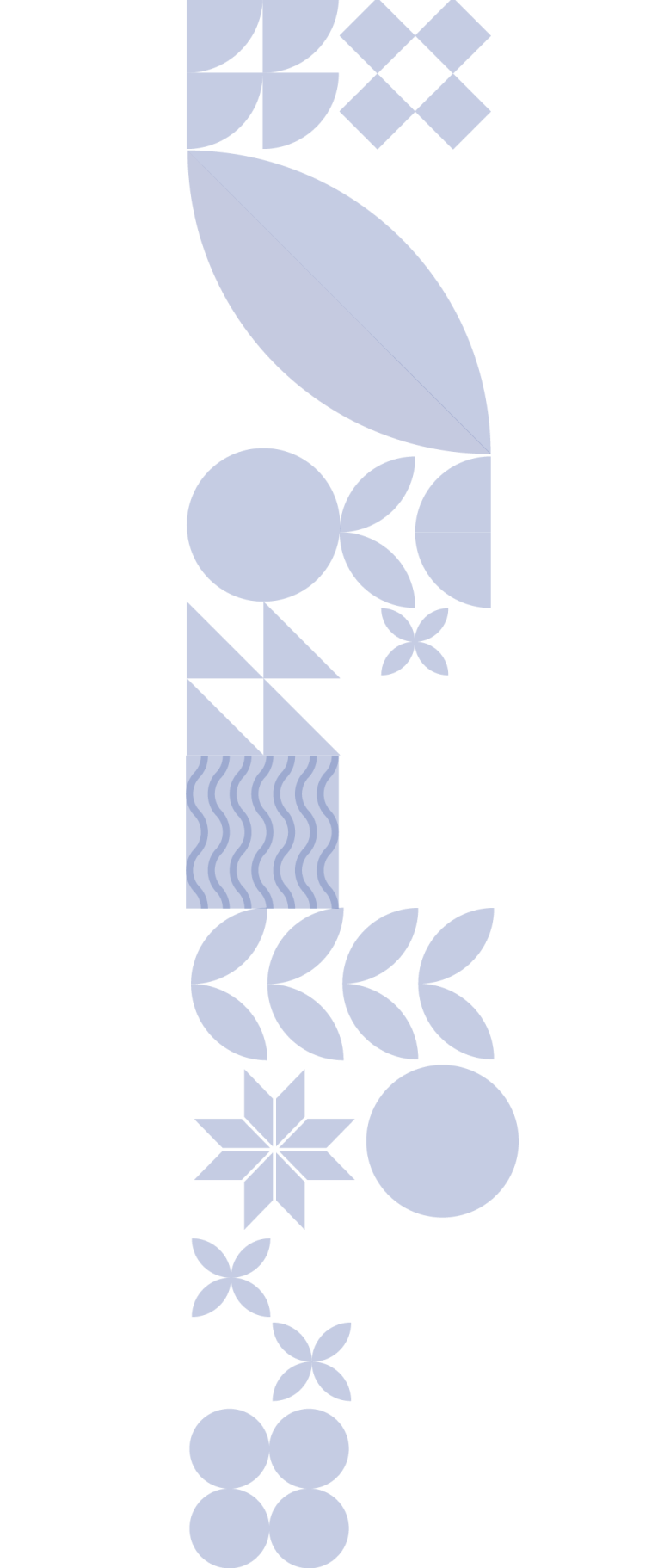 Бюджет,
млн руб
Бюджет,
млн руб
0
0
0
0
0,337
1,904
2,268
(финансирование за счет средств бюджетов поселений)
3,198 (финансирование из местного бюджета)
0
0
7,707
0
Всего:
Форма для заполнения
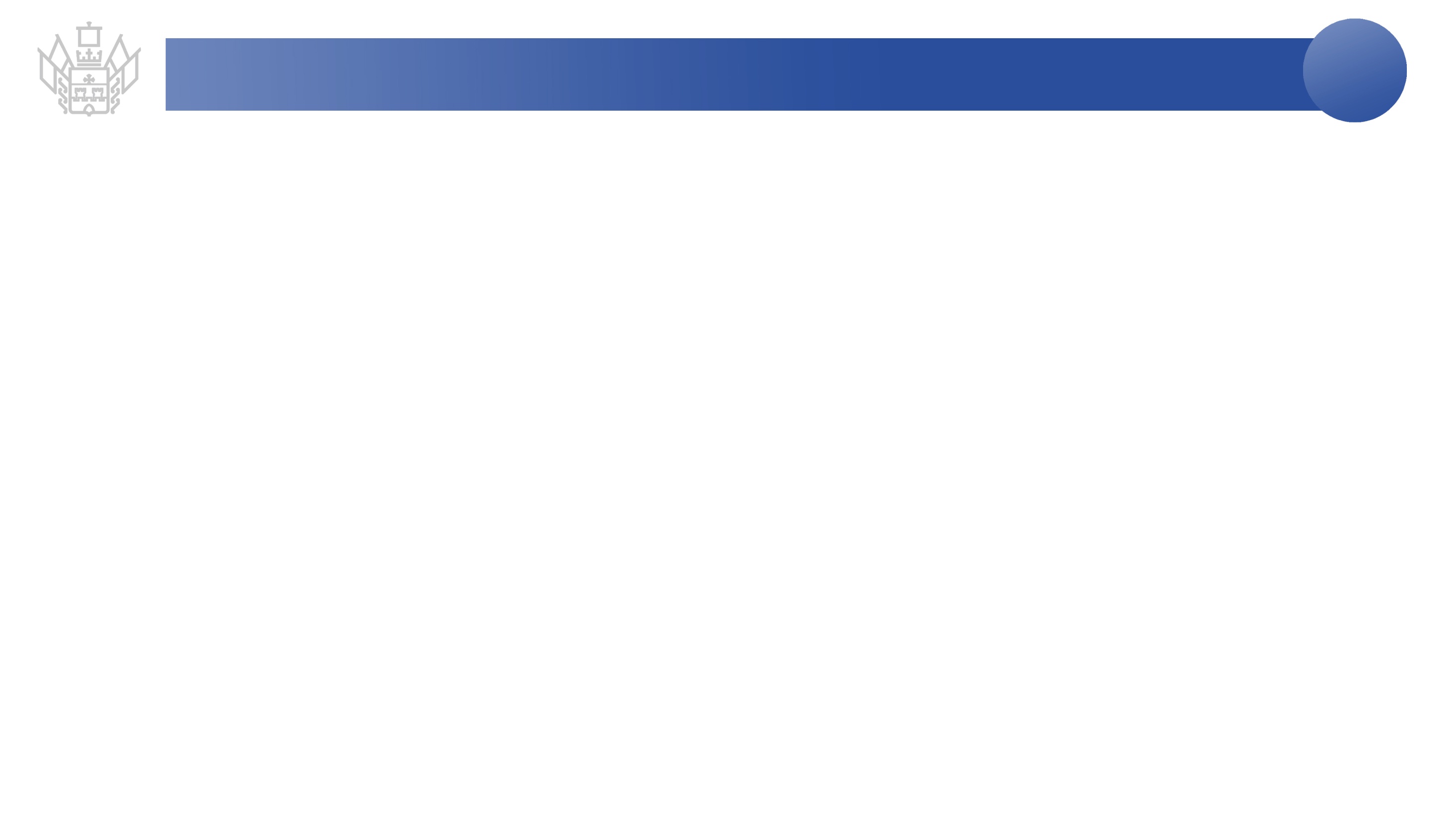 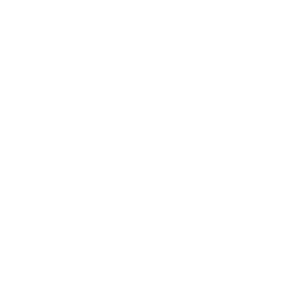 НП Демография
РП «Старшее поколение»
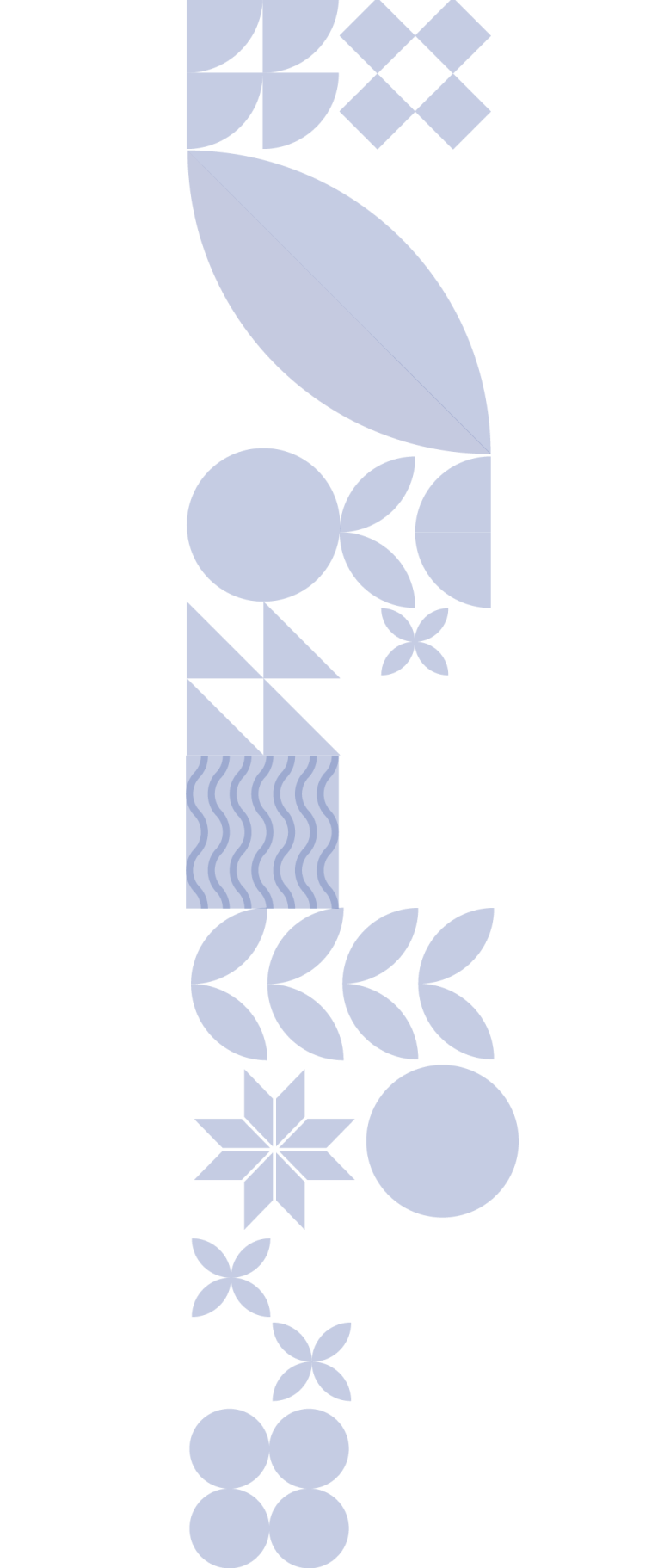 2019
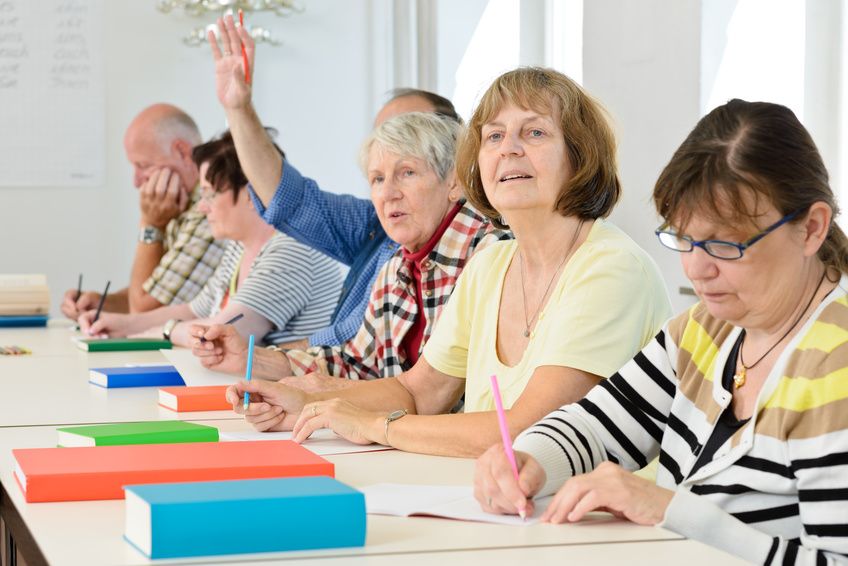 Форма для заполнения
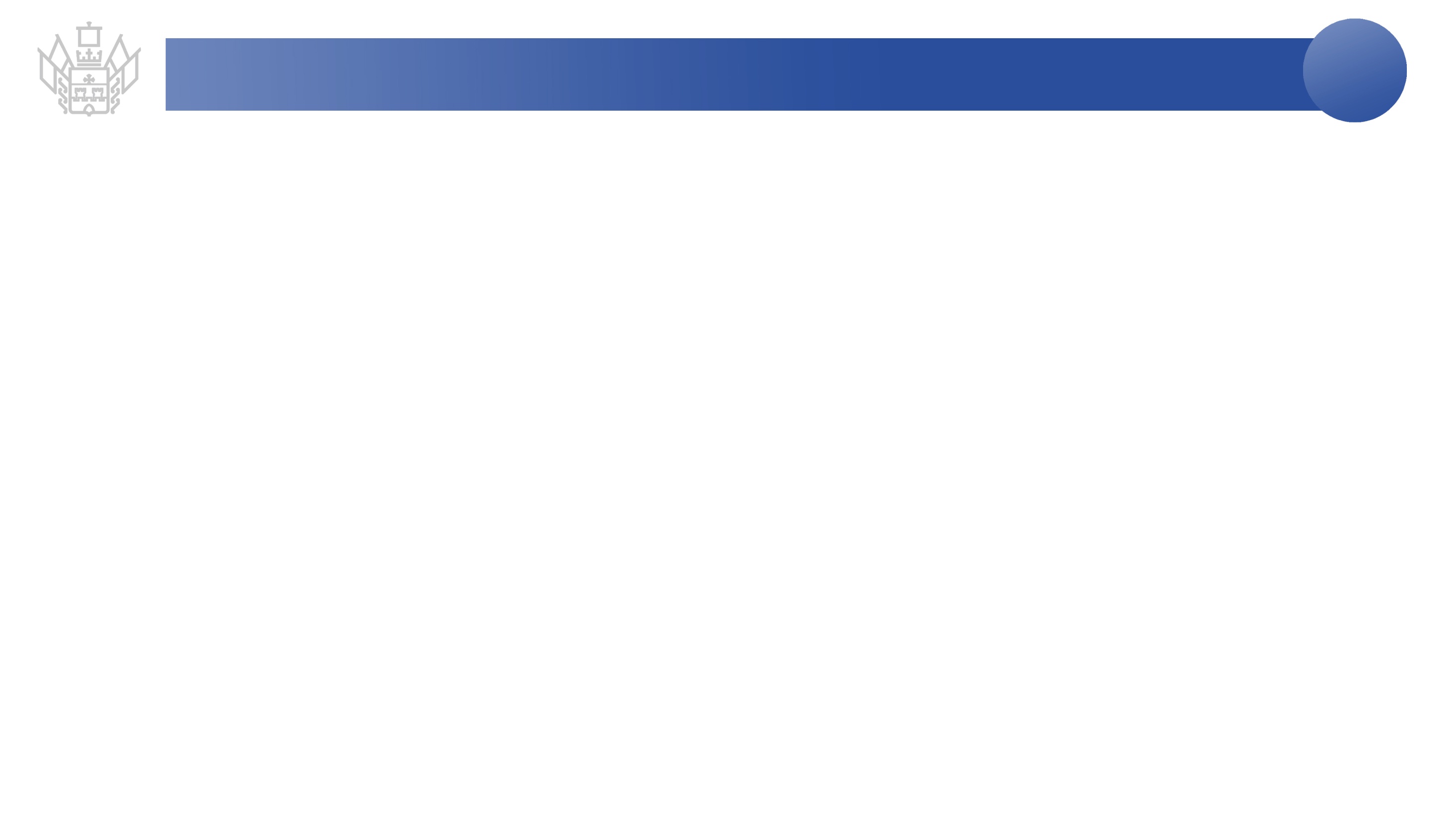 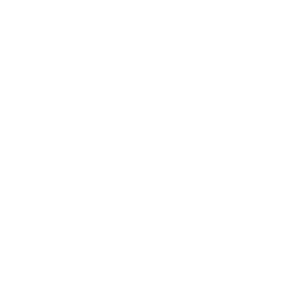 НП Демография
РП «Cпорт – норма жизни»
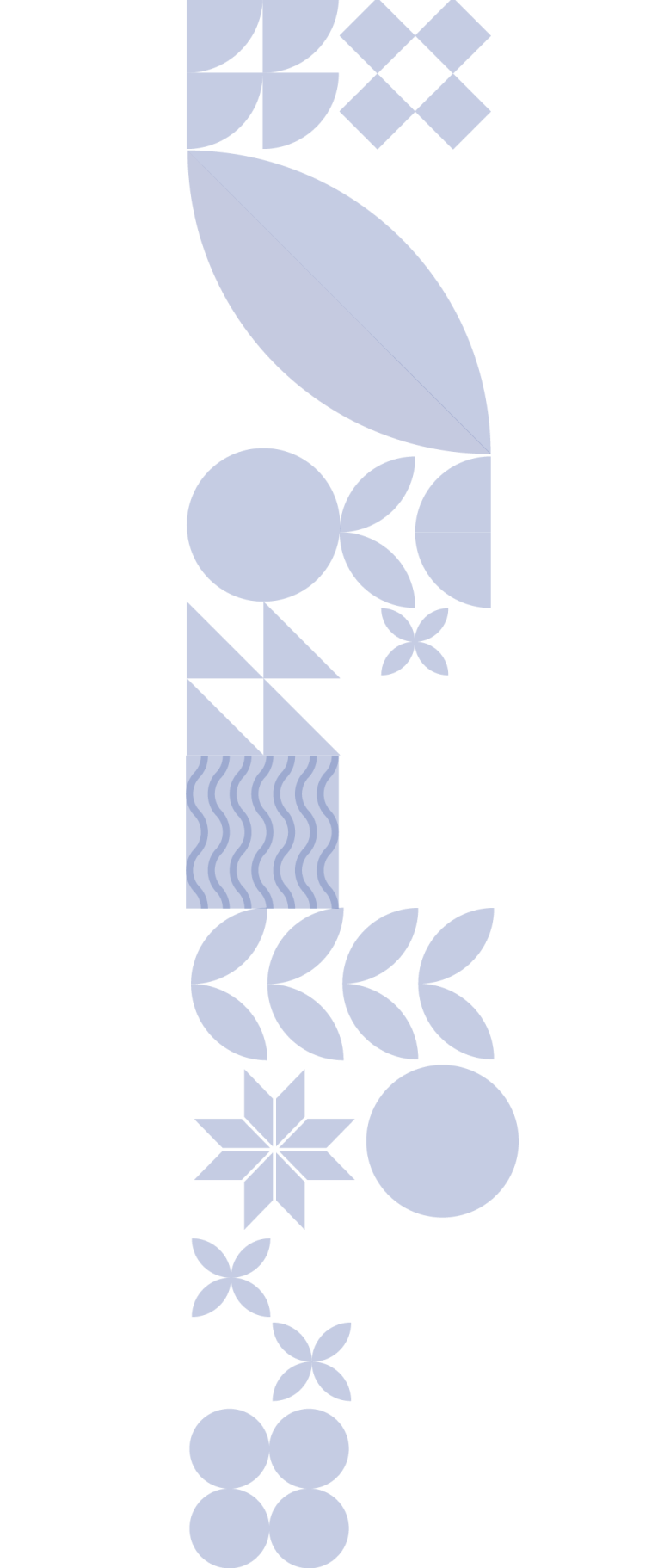 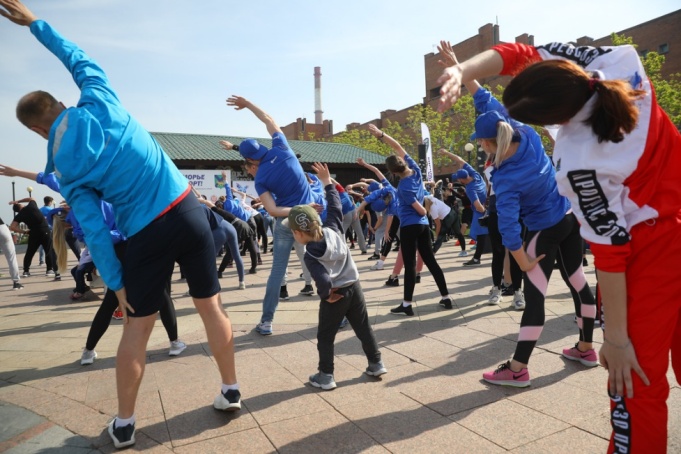 Форма для заполнения
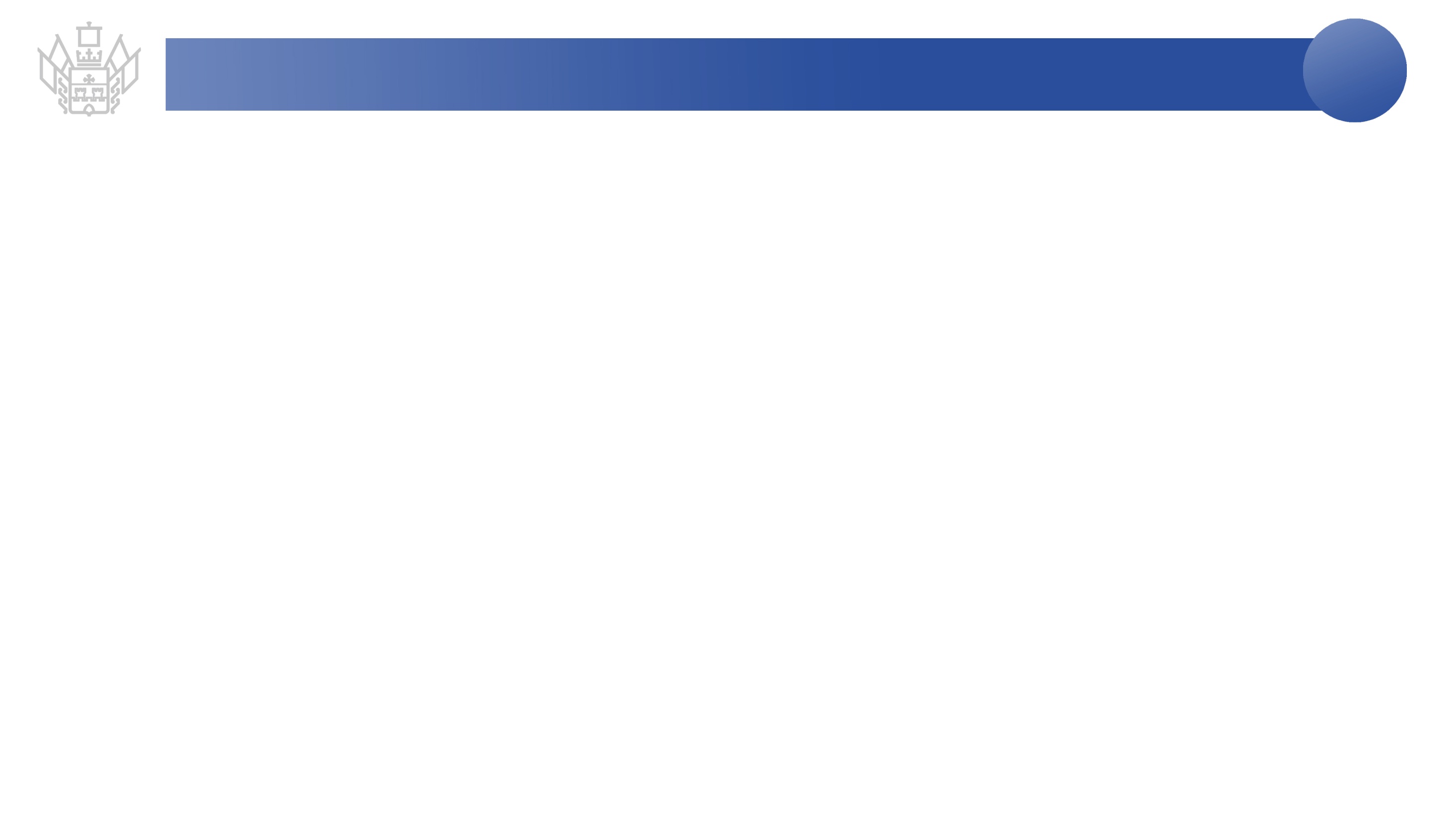 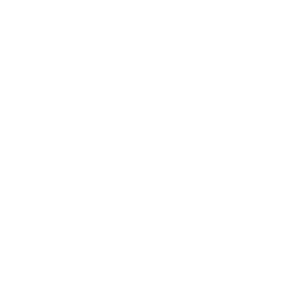 НП Здравоохранение
РП «Старшее поколение»
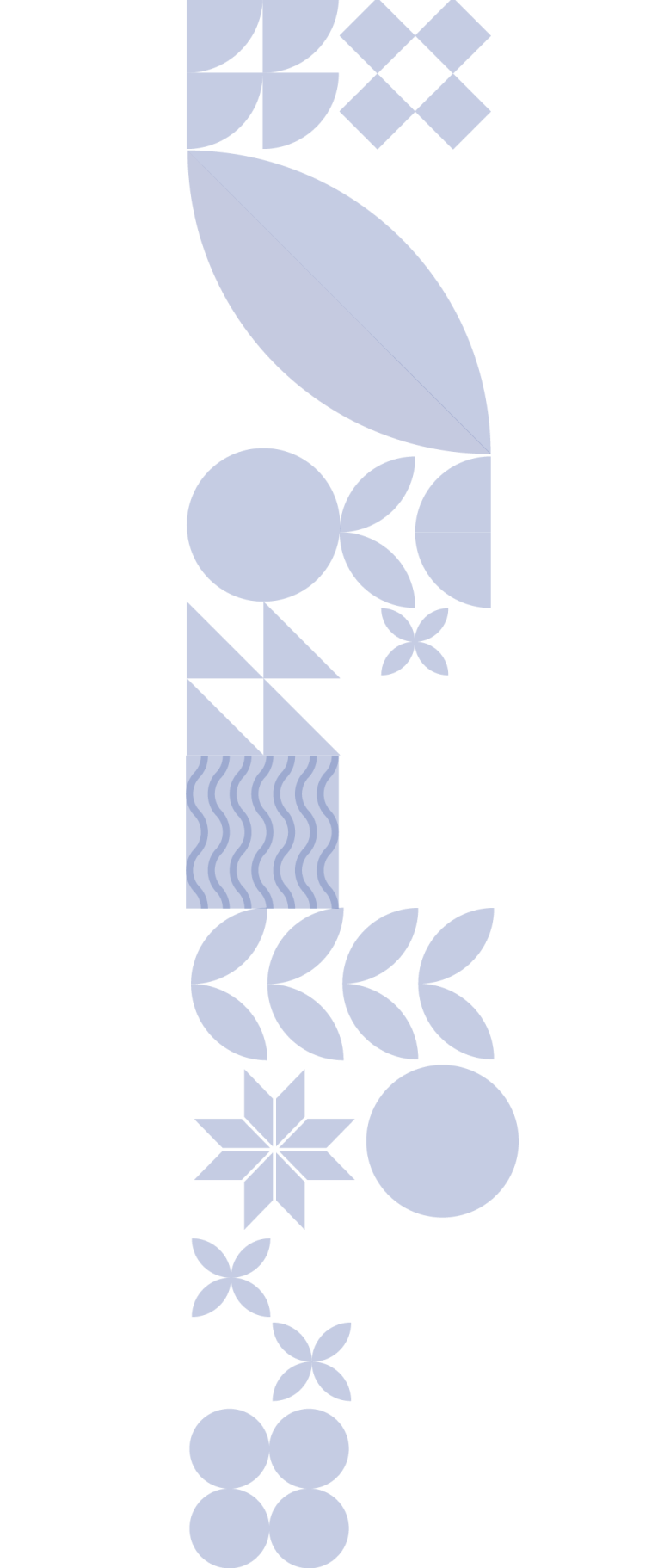 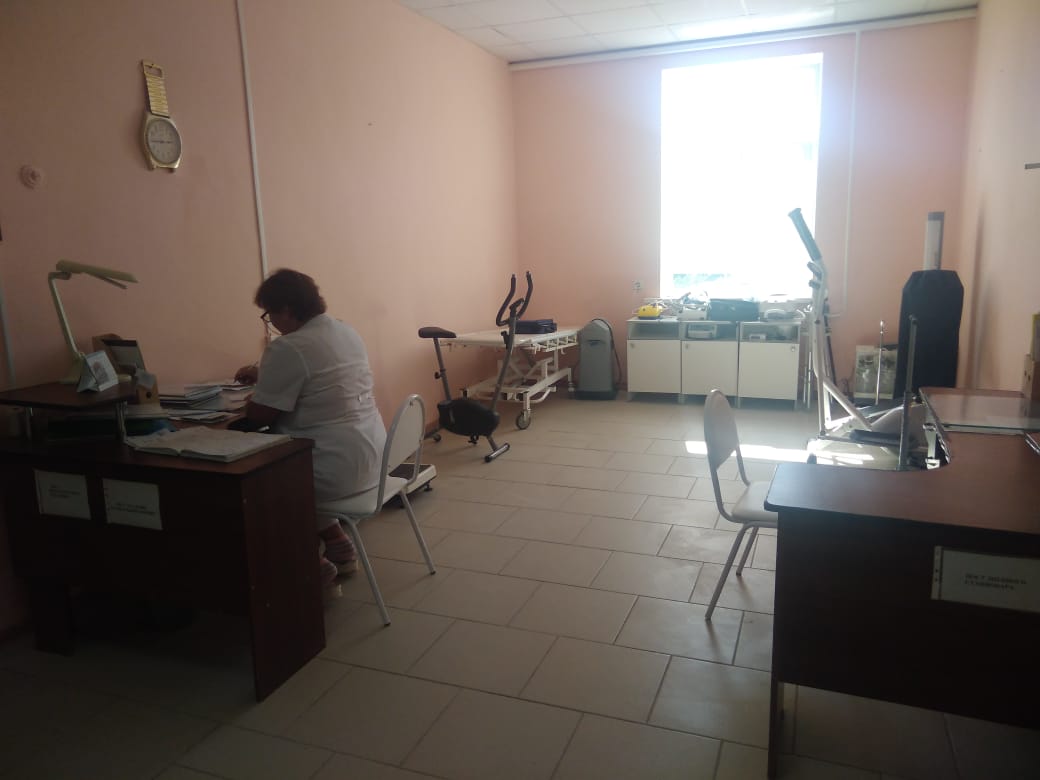 2019
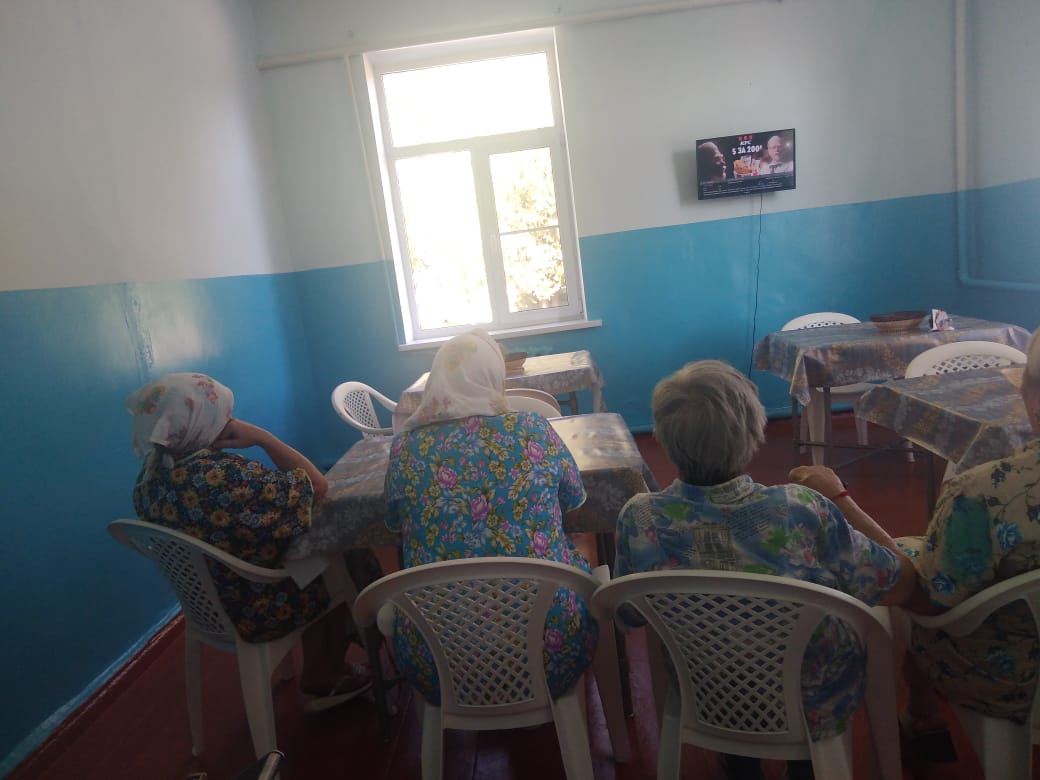 Форма для заполнения
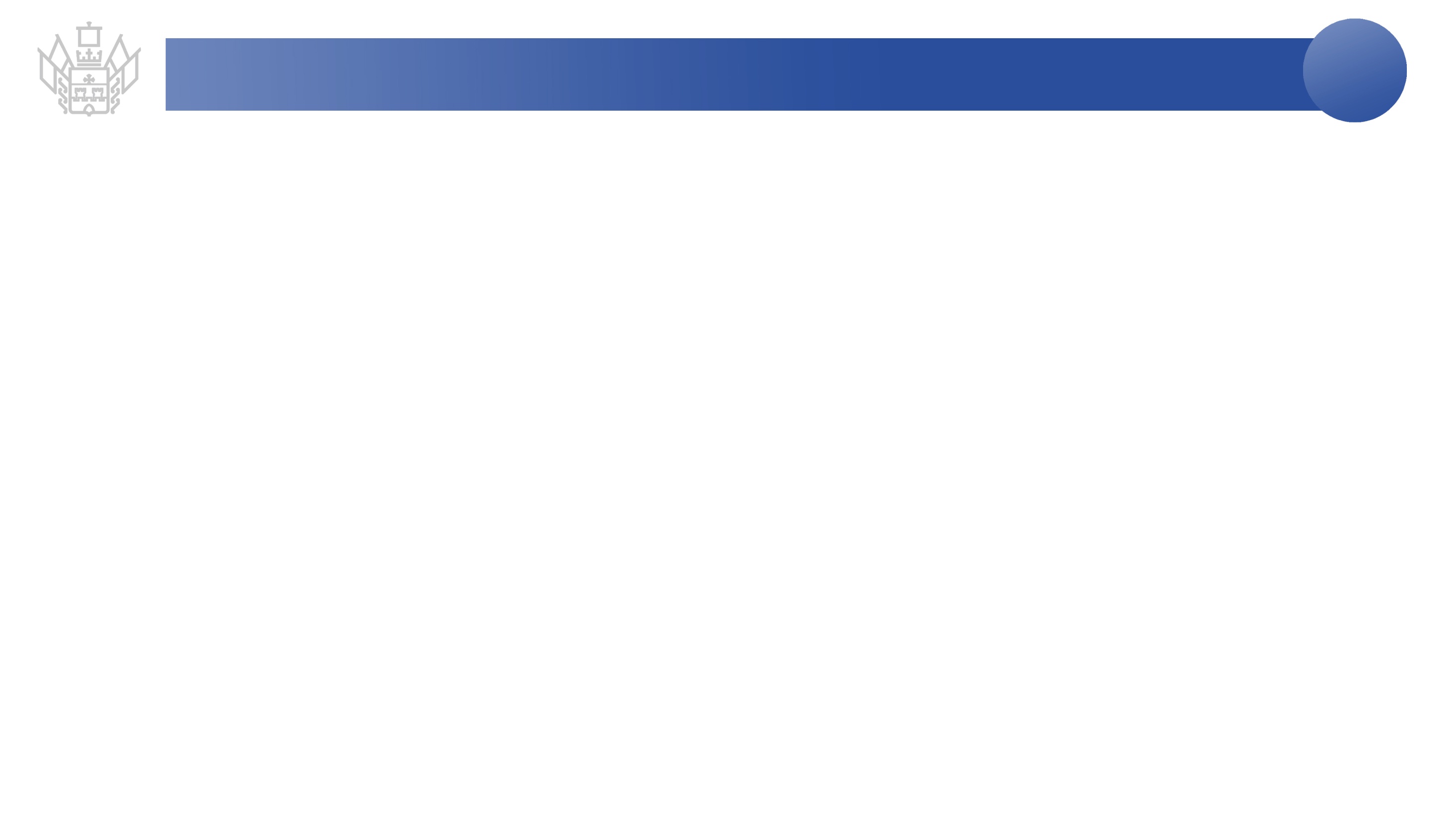 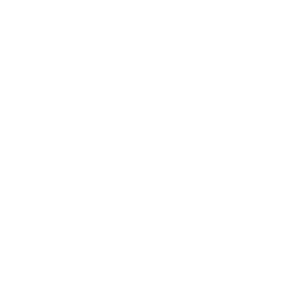 НП Здравоохранение
РП «Борьба с онкологическими заболеваниями»
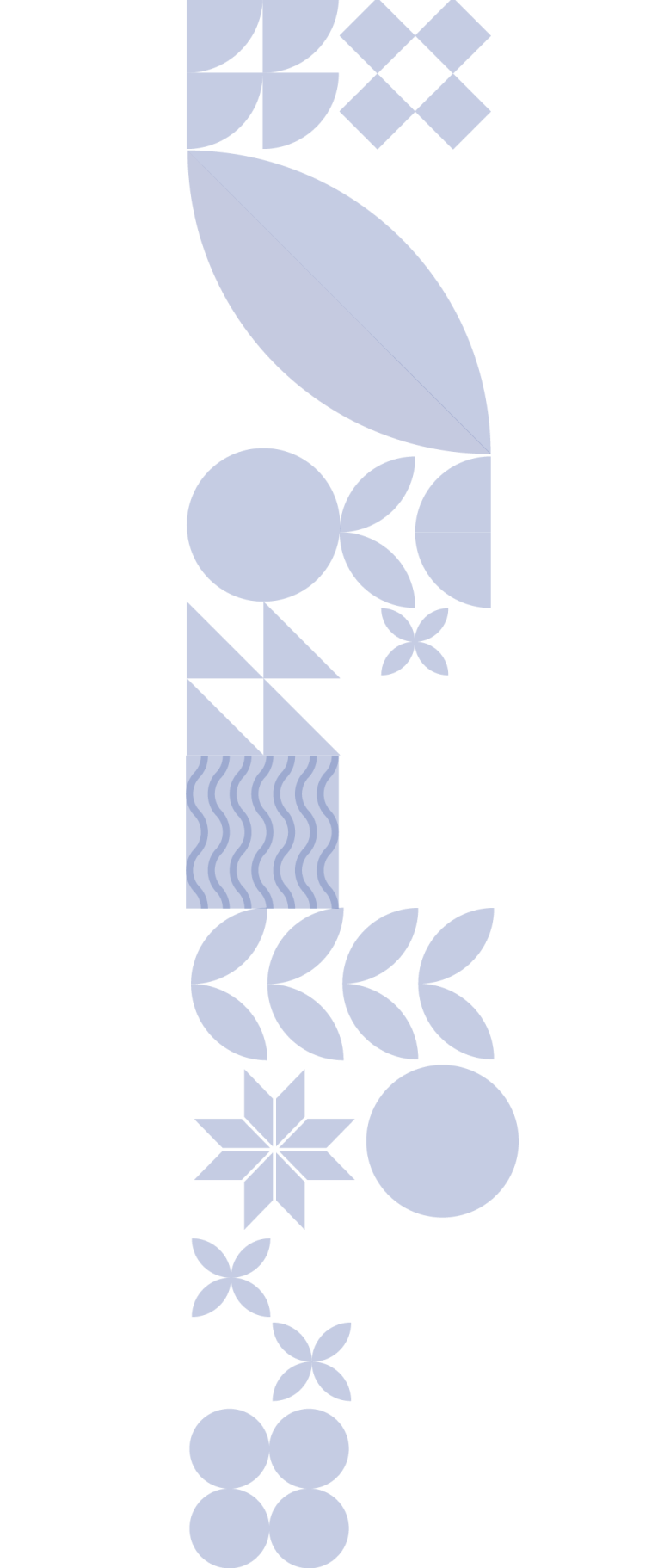 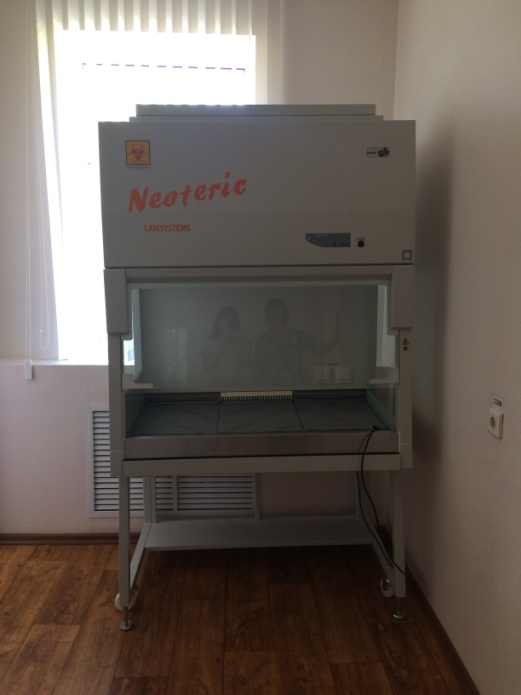 Форма для заполнения
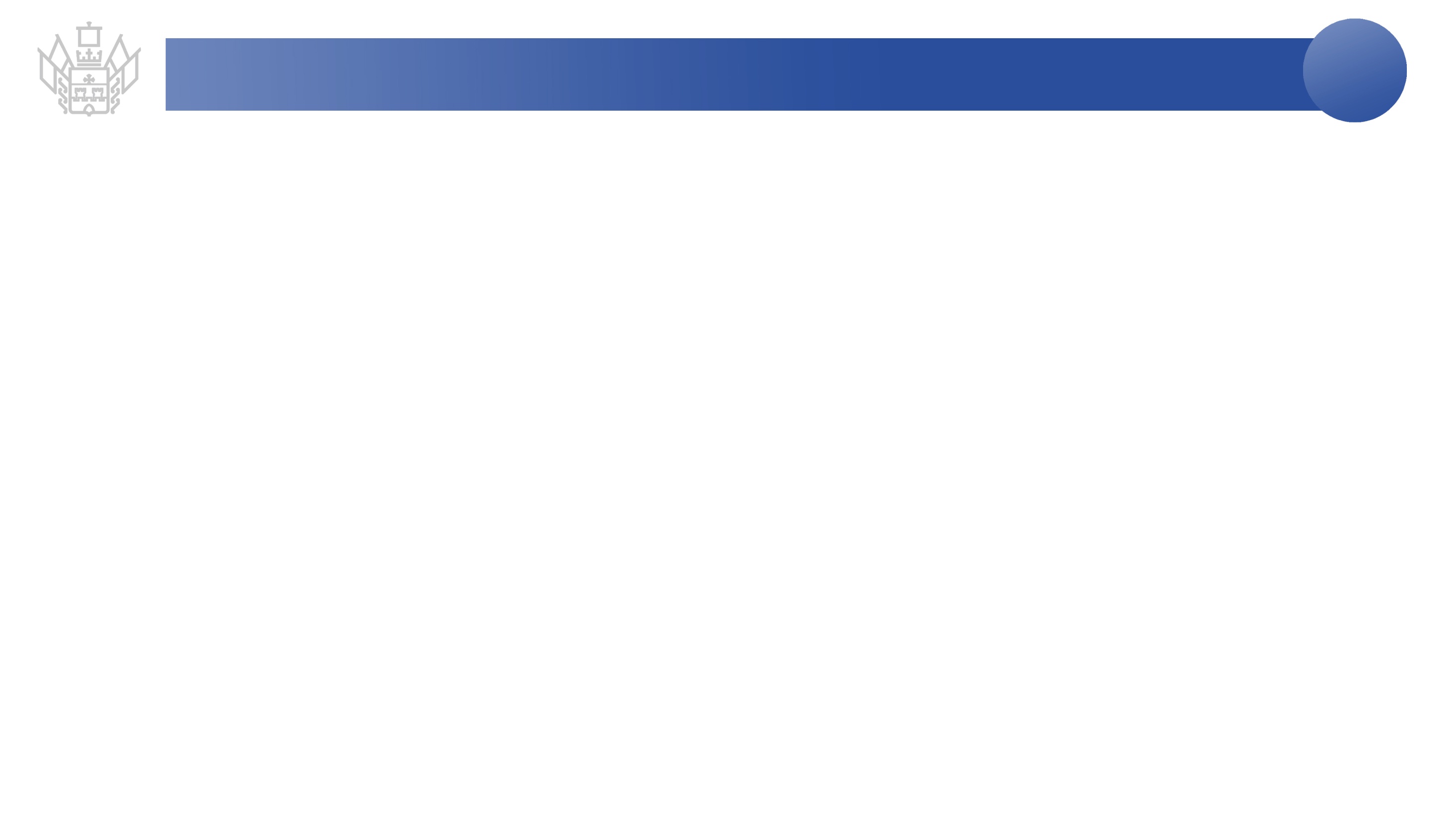 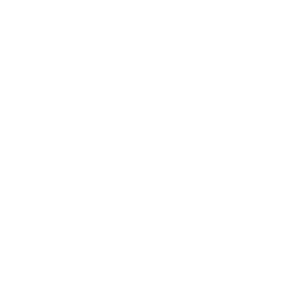 НП Здравоохранение
РП «Борьба с онкологическими заболеваниями»
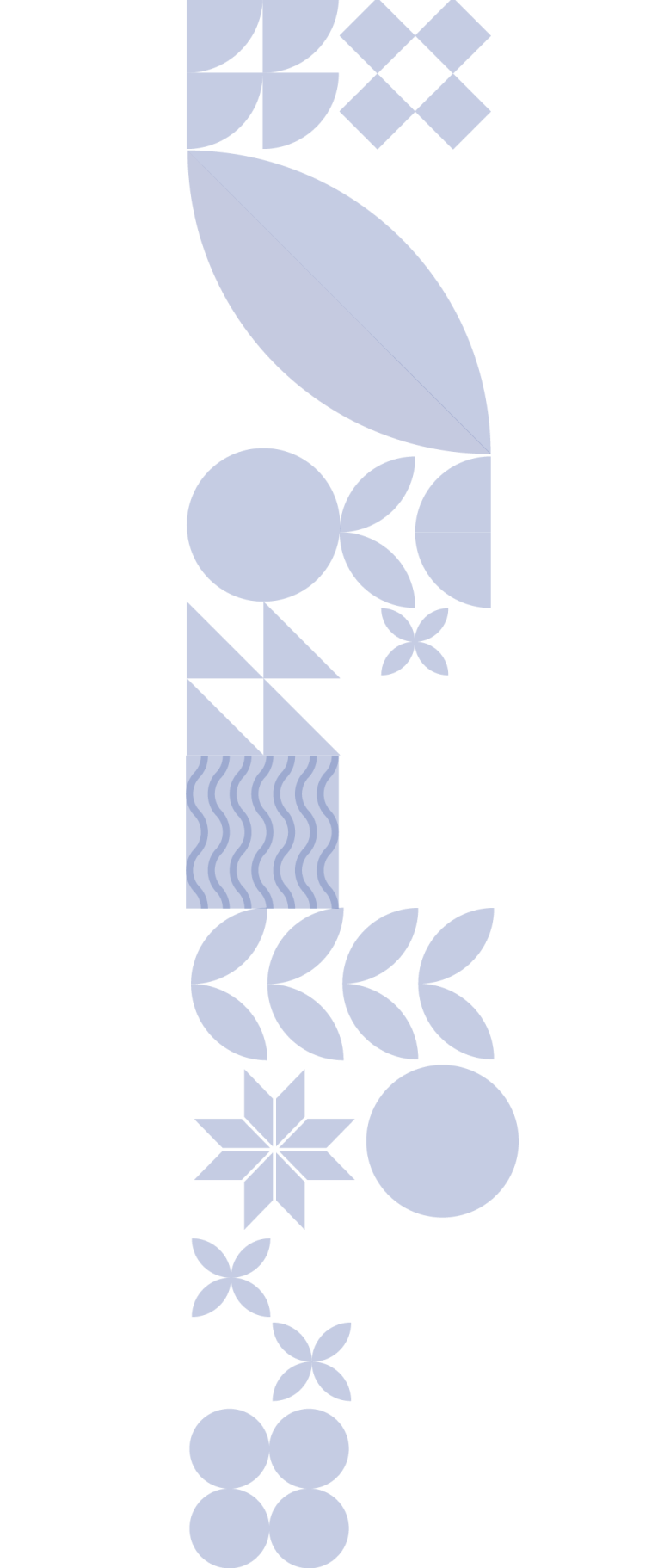 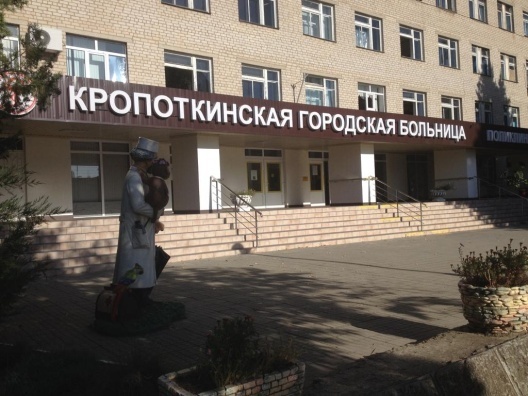 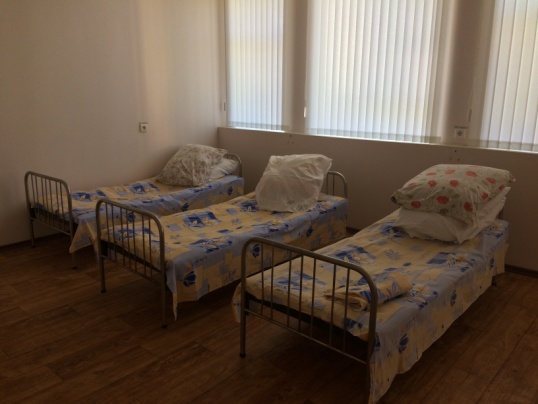 Форма для заполнения
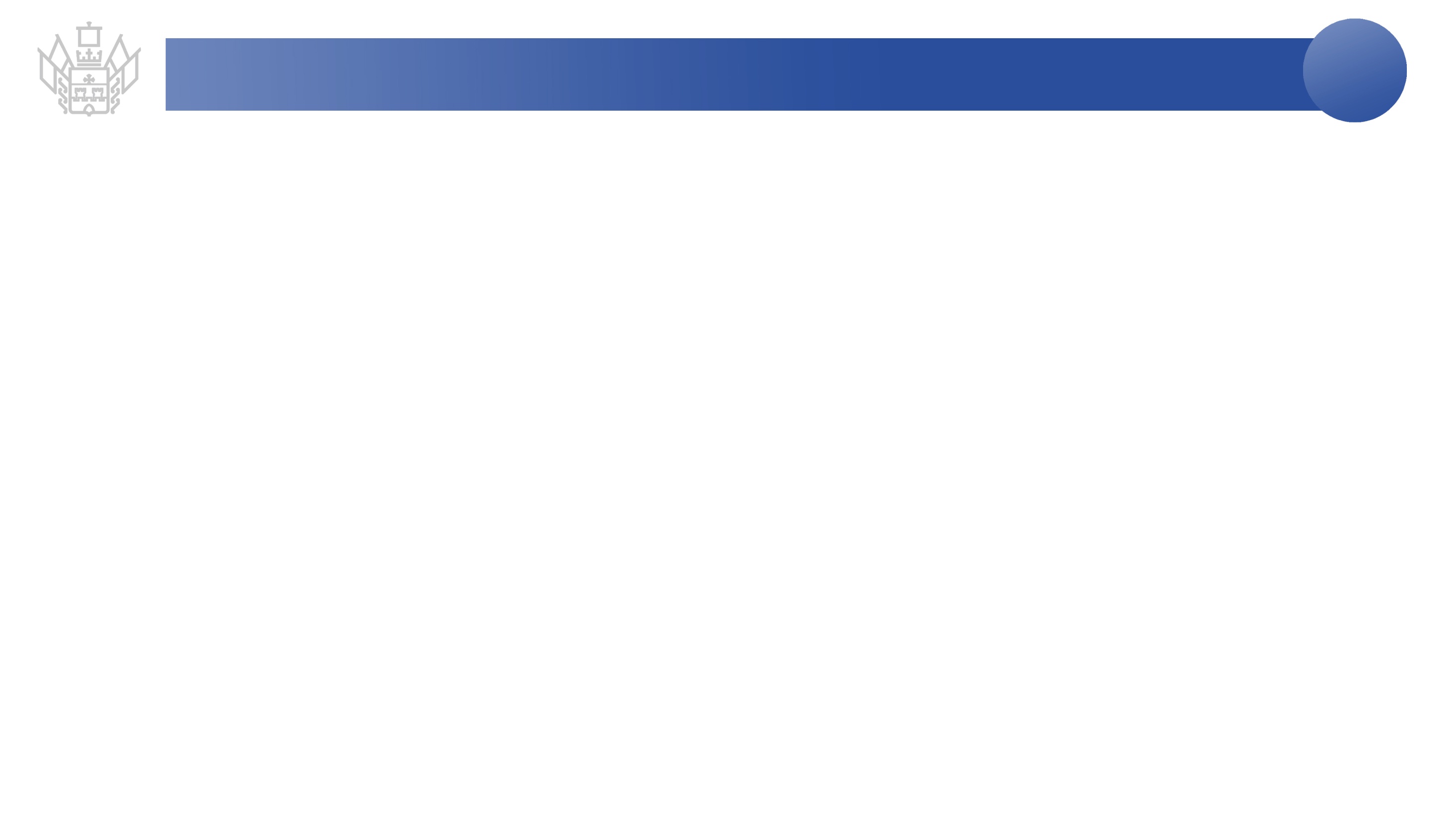 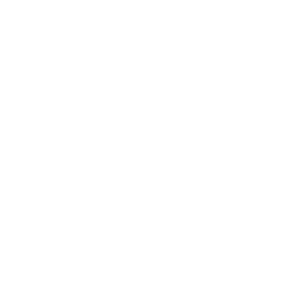 НП Образование
РП «Современная школа»
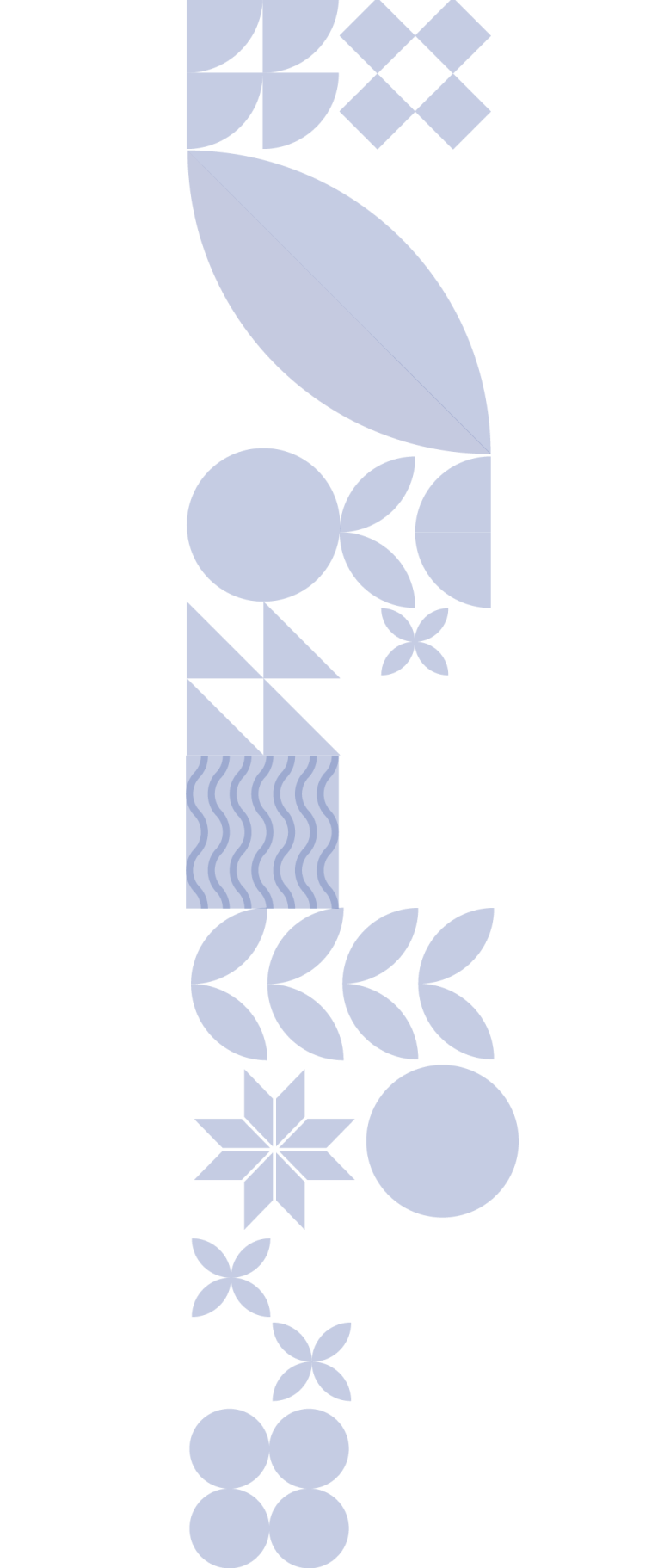 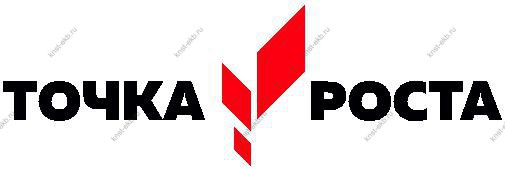 Форма для заполнения
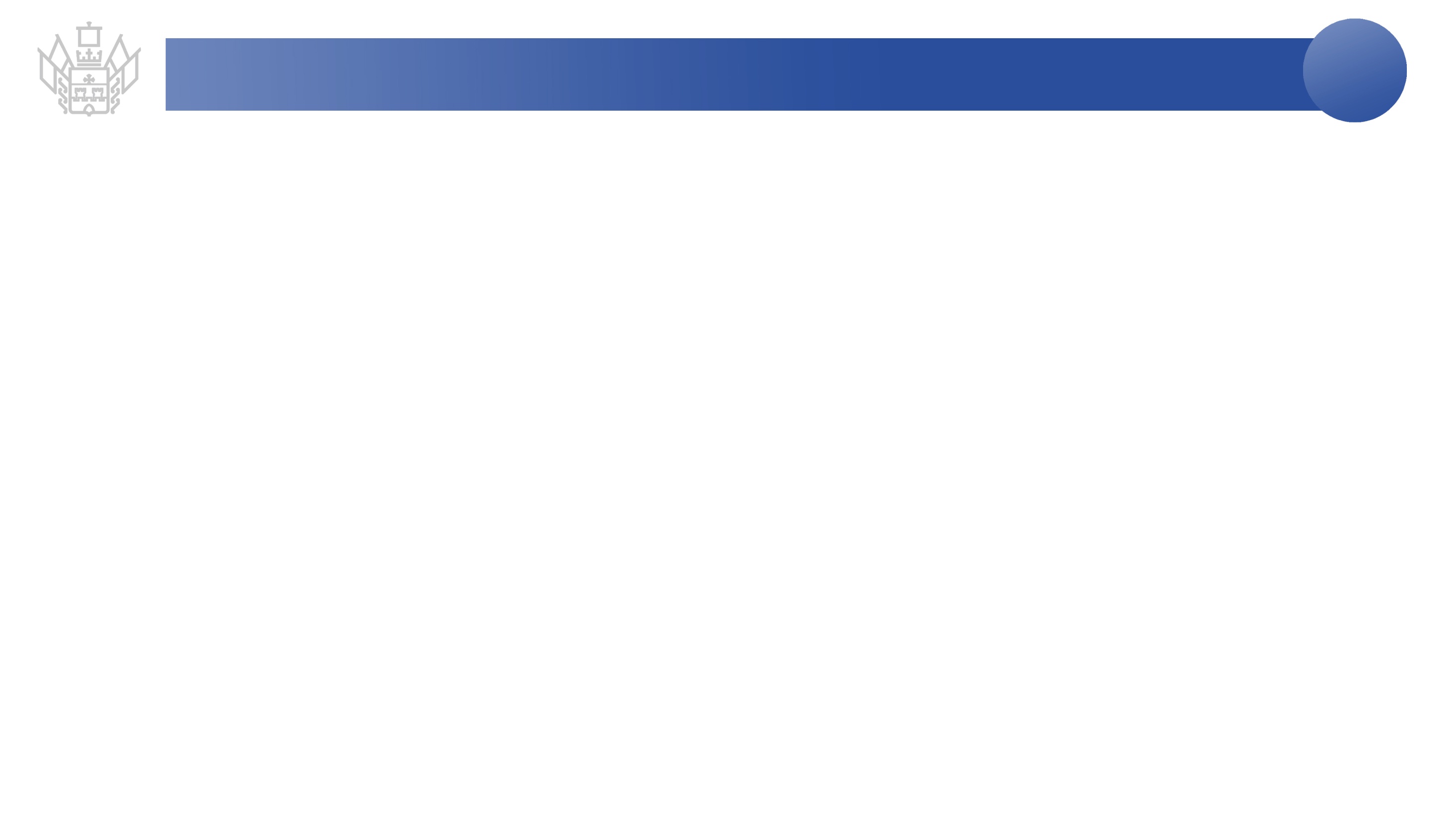 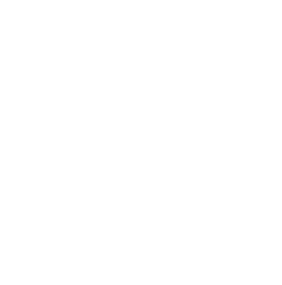 НП Жилье и городская среда
РП «Формирование комфортной городской среды»
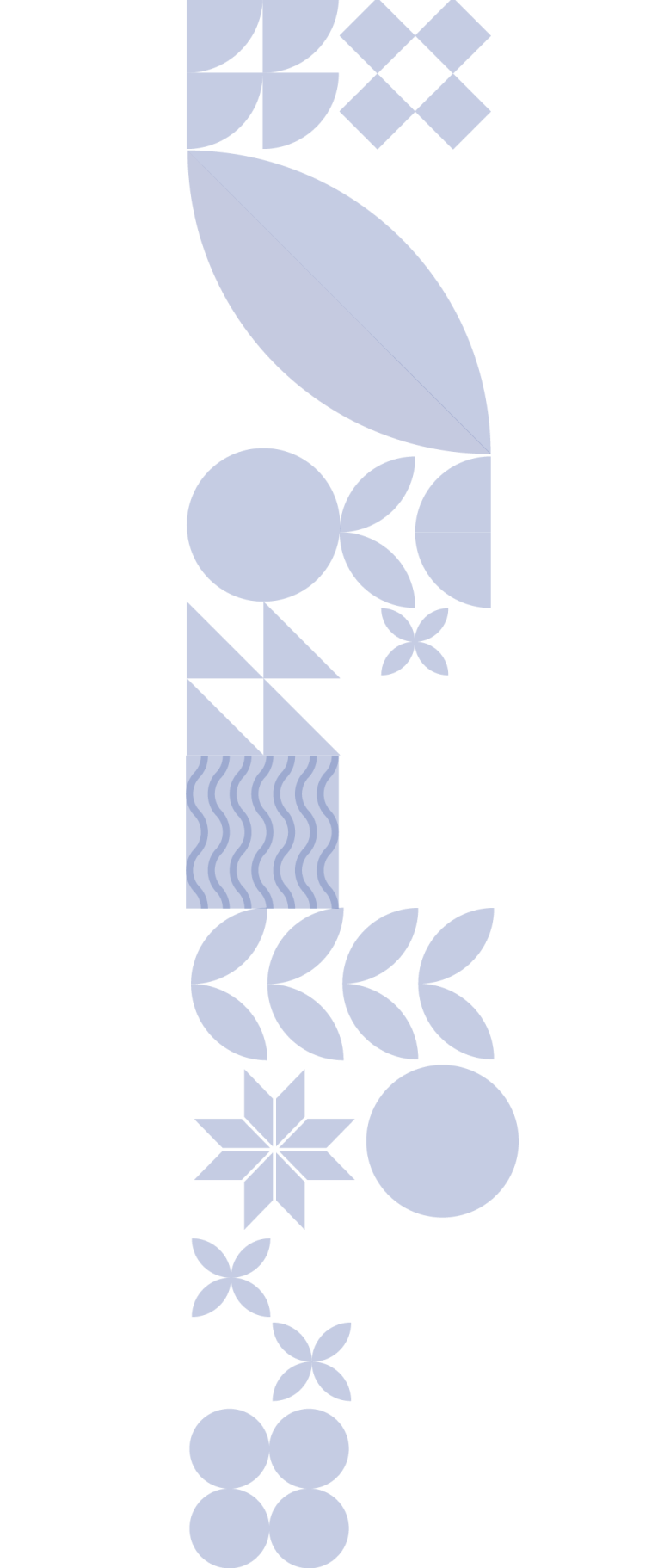 2019
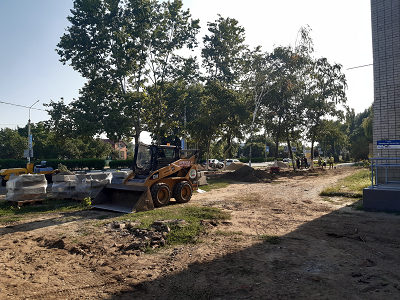 Форма для заполнения
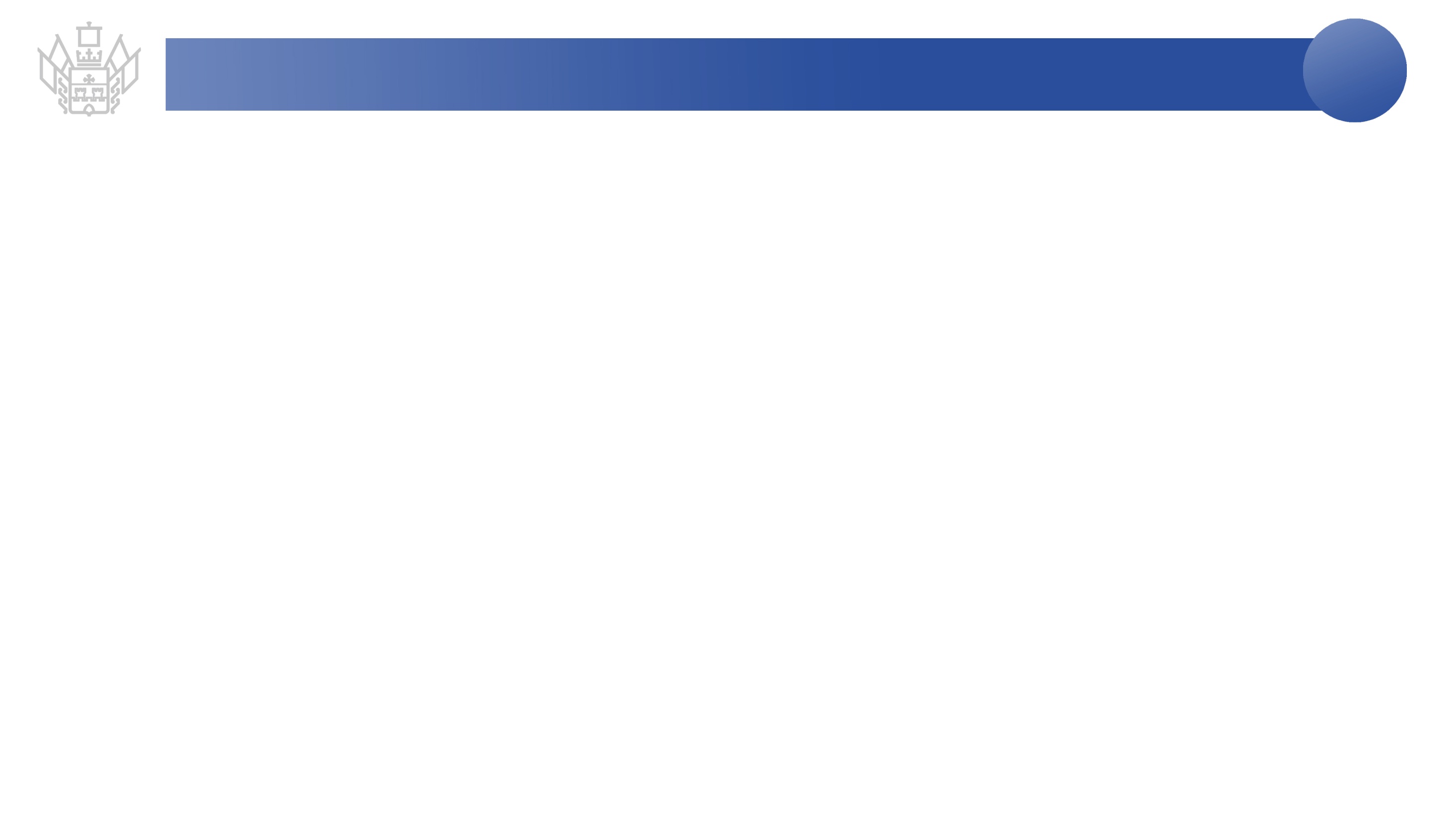 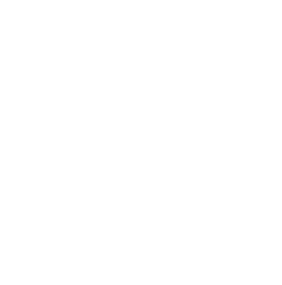 НП Жилье и городская среда
РП «Жилье»
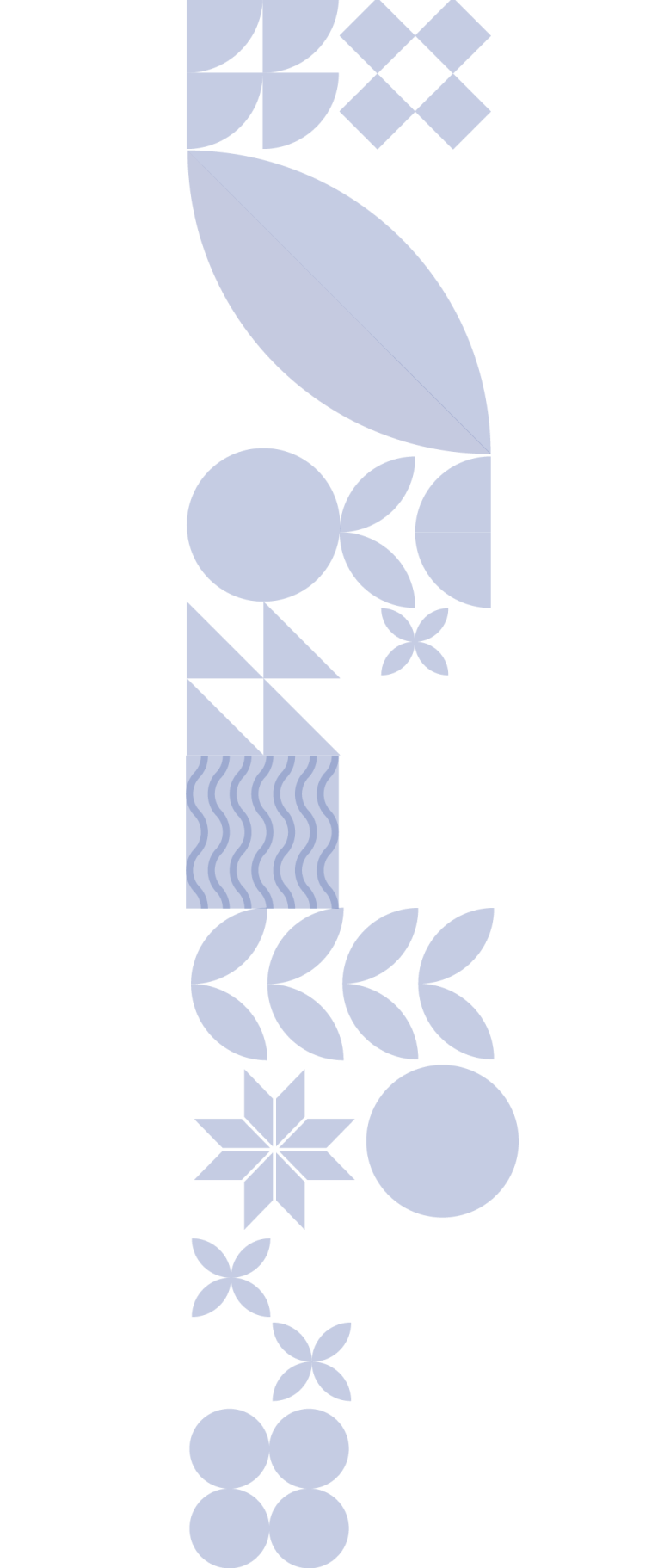 2019
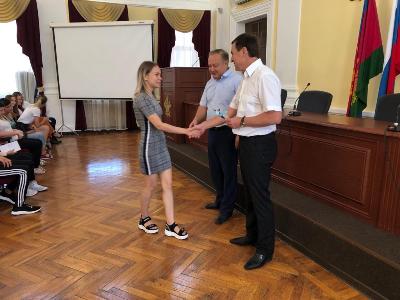 Форма для заполнения
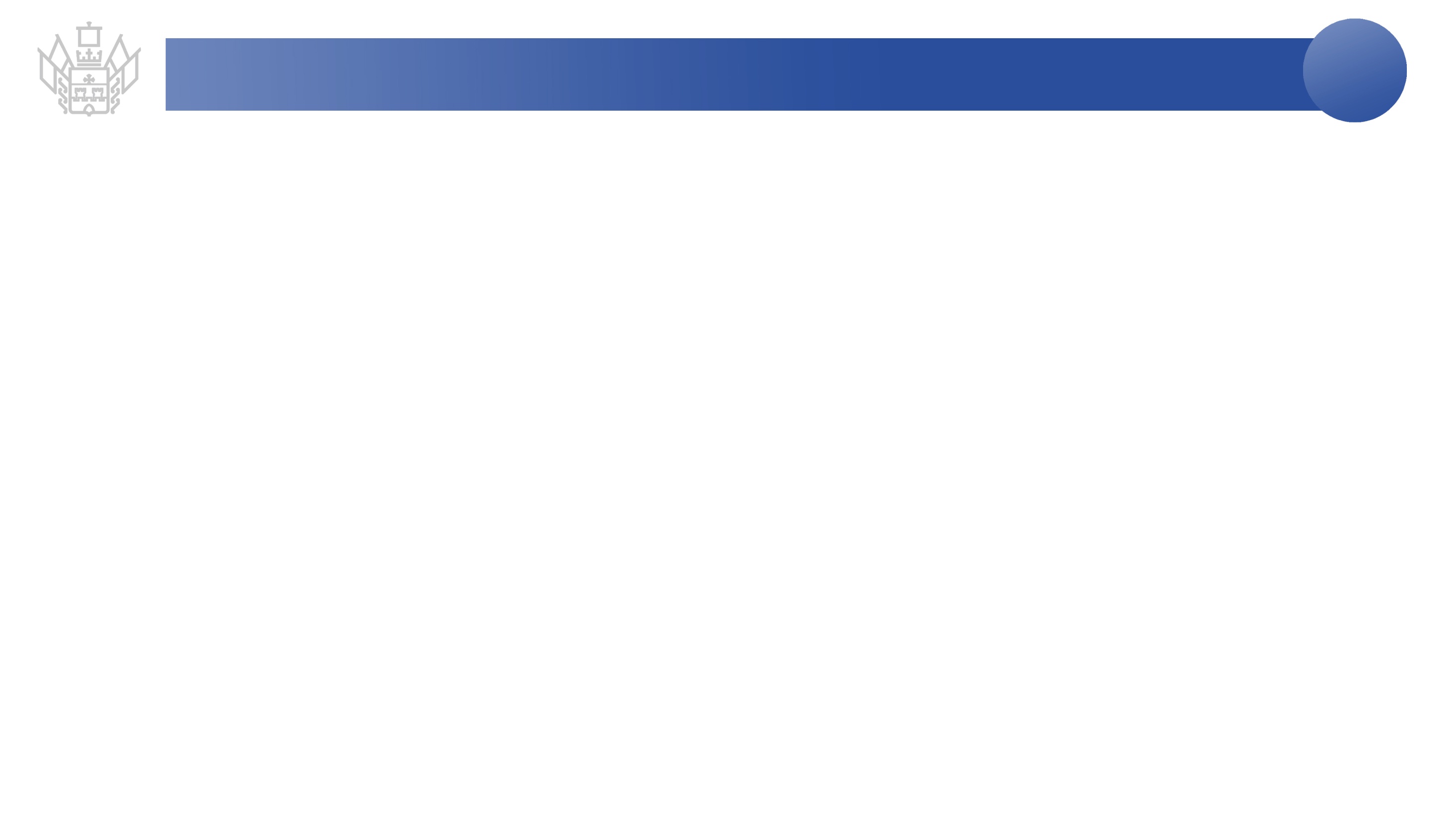 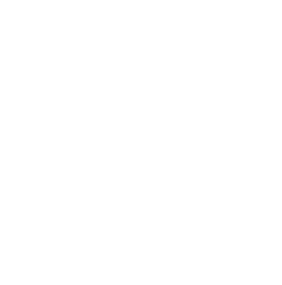 НП Жилье и городская среда
РП «Жилье»
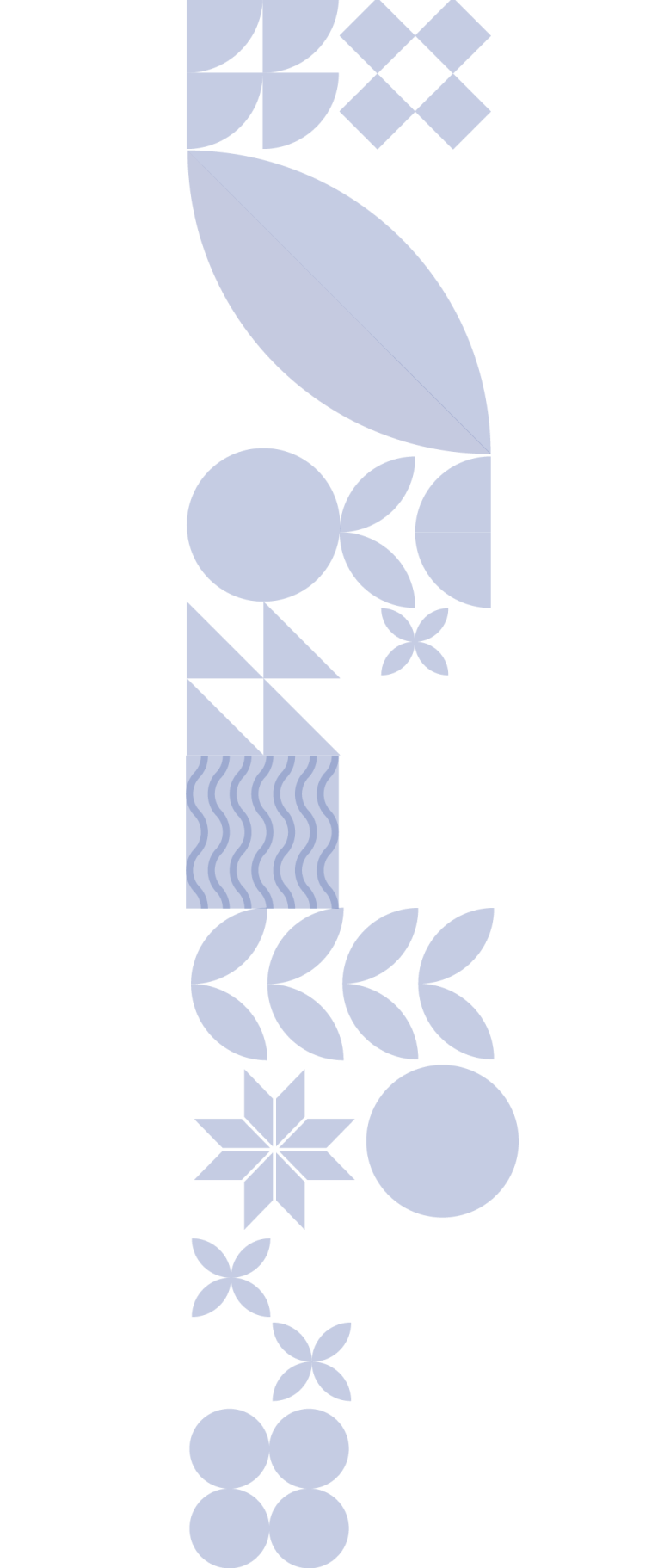 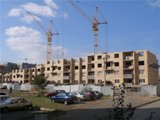 Форма для заполнения
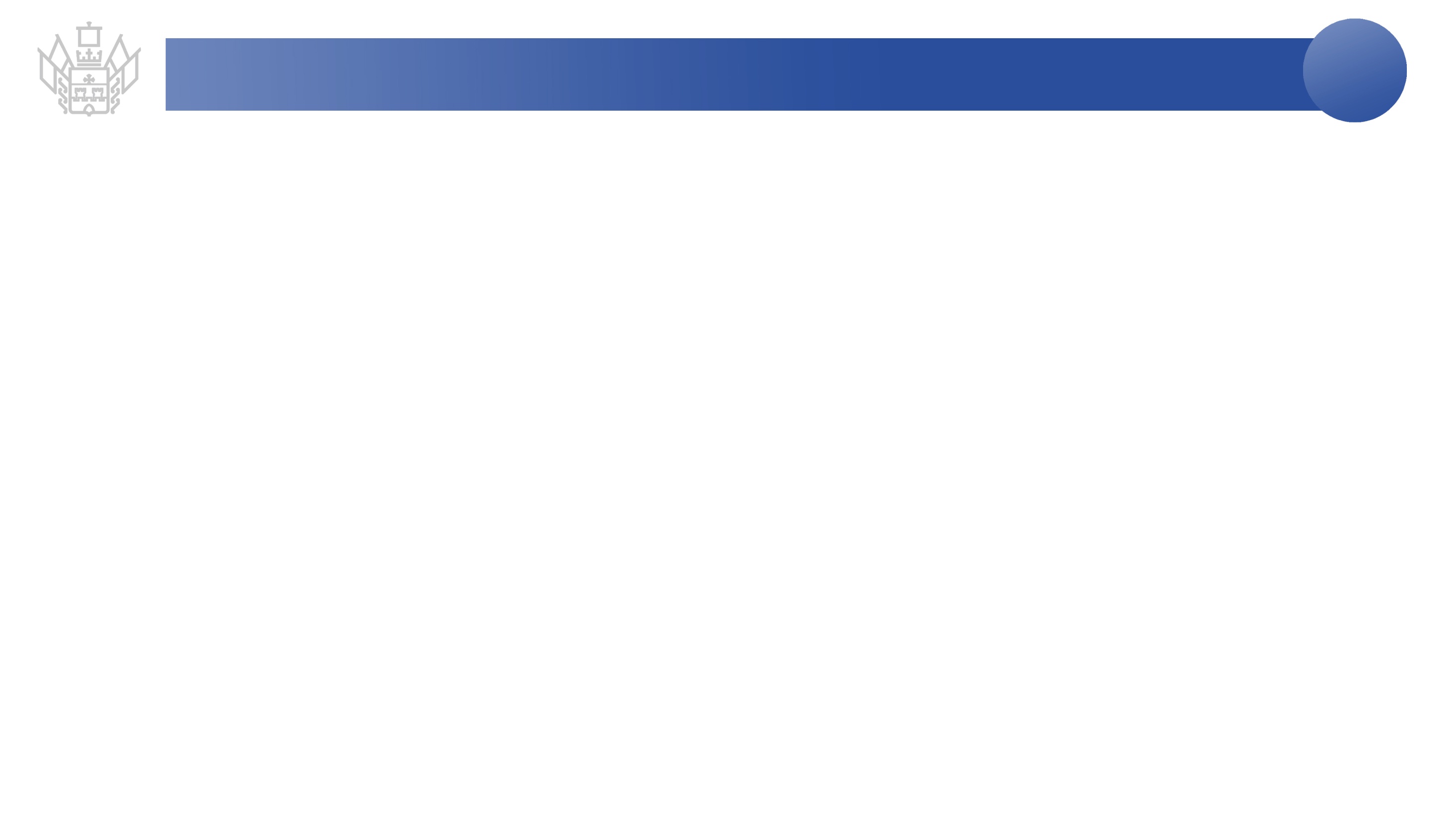 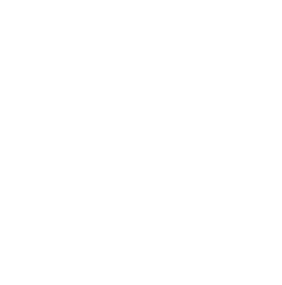 НП Культура
РП «Культурная среда»
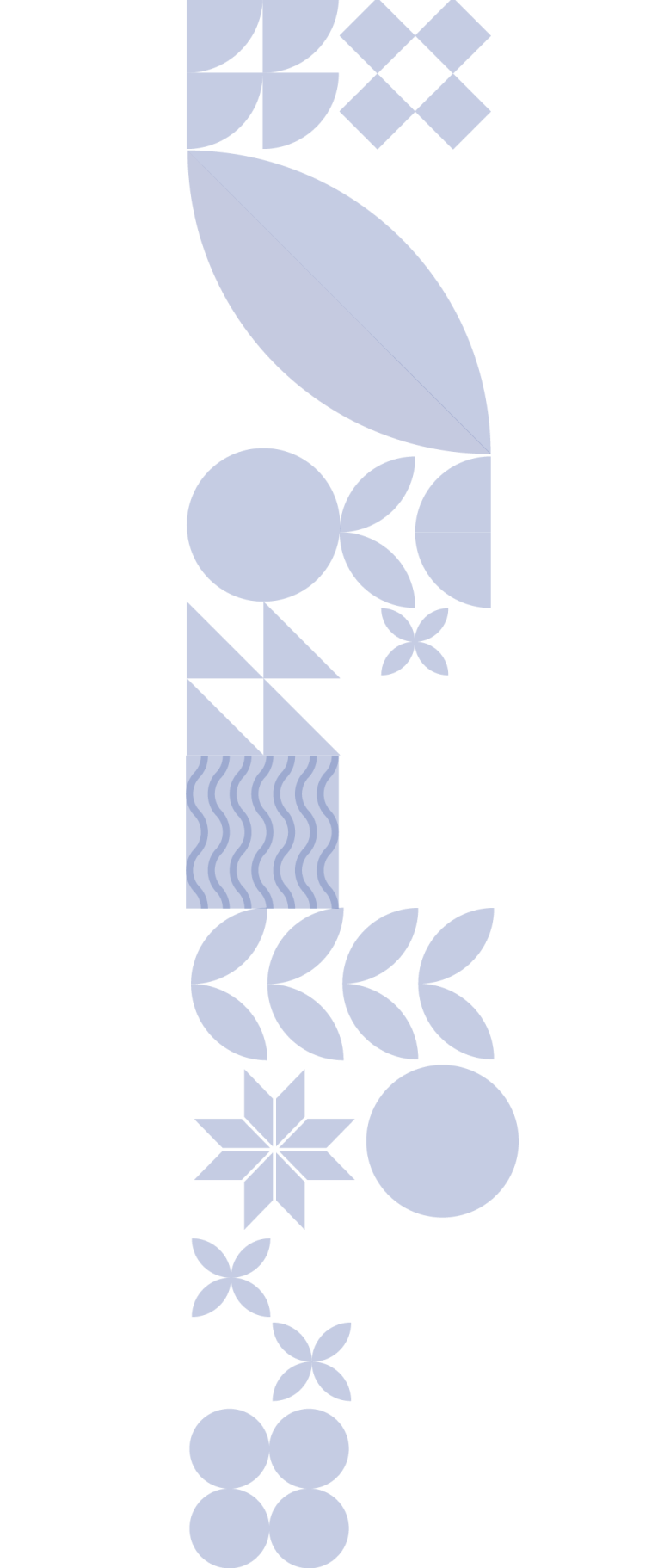 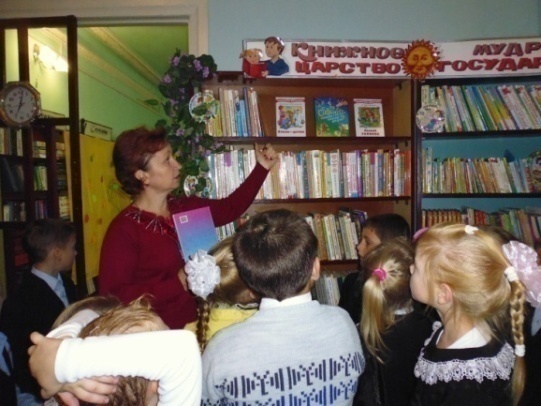 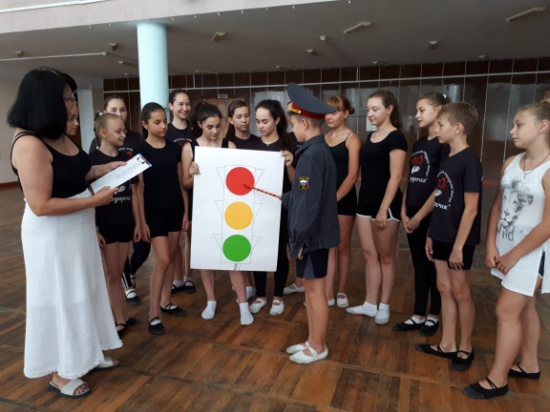 Форма для заполнения
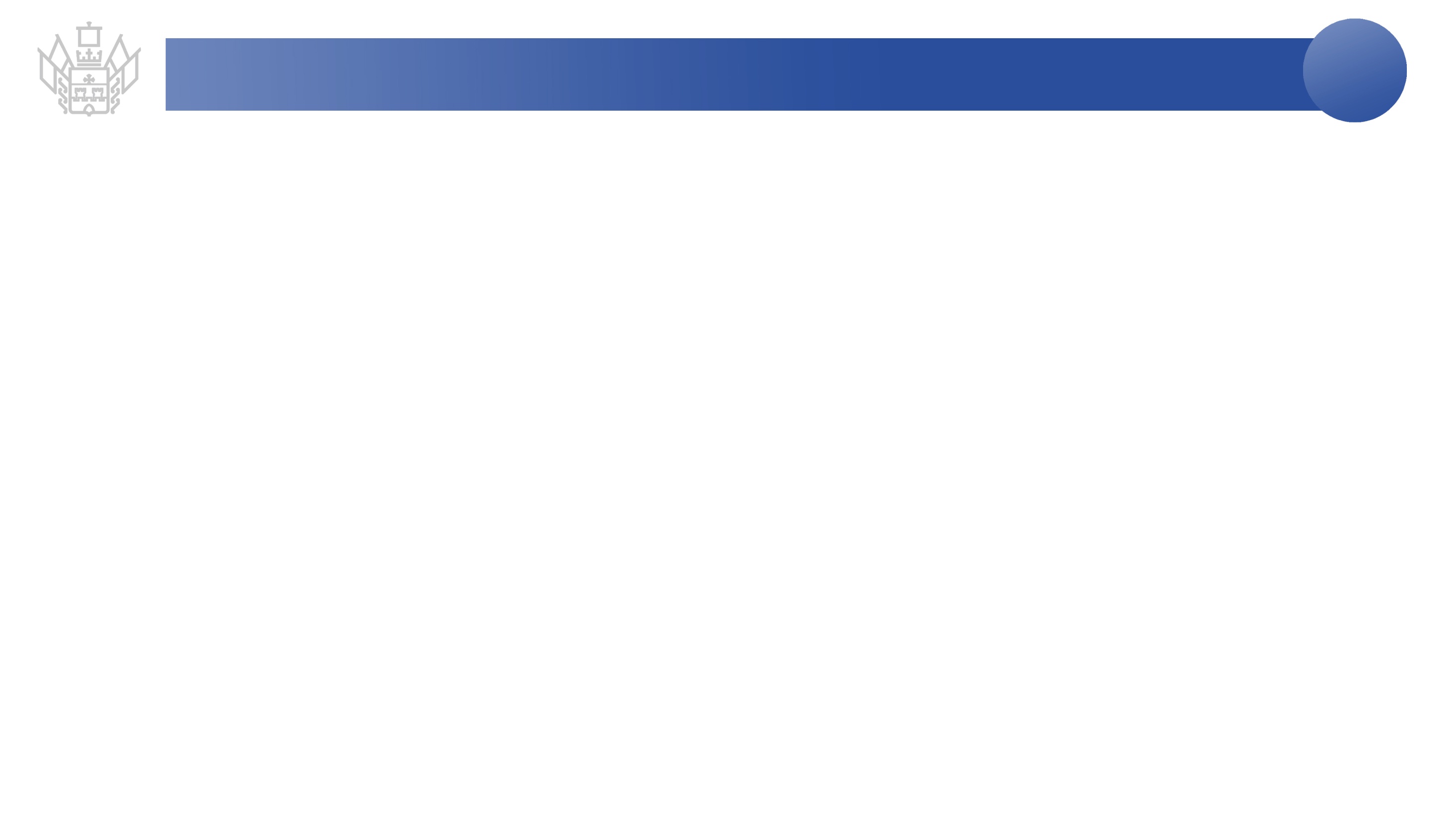 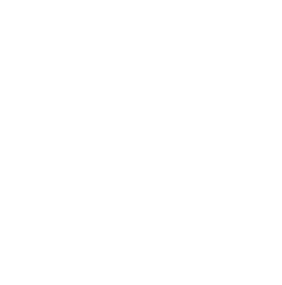 НП Культура
РП «Культурная среда»
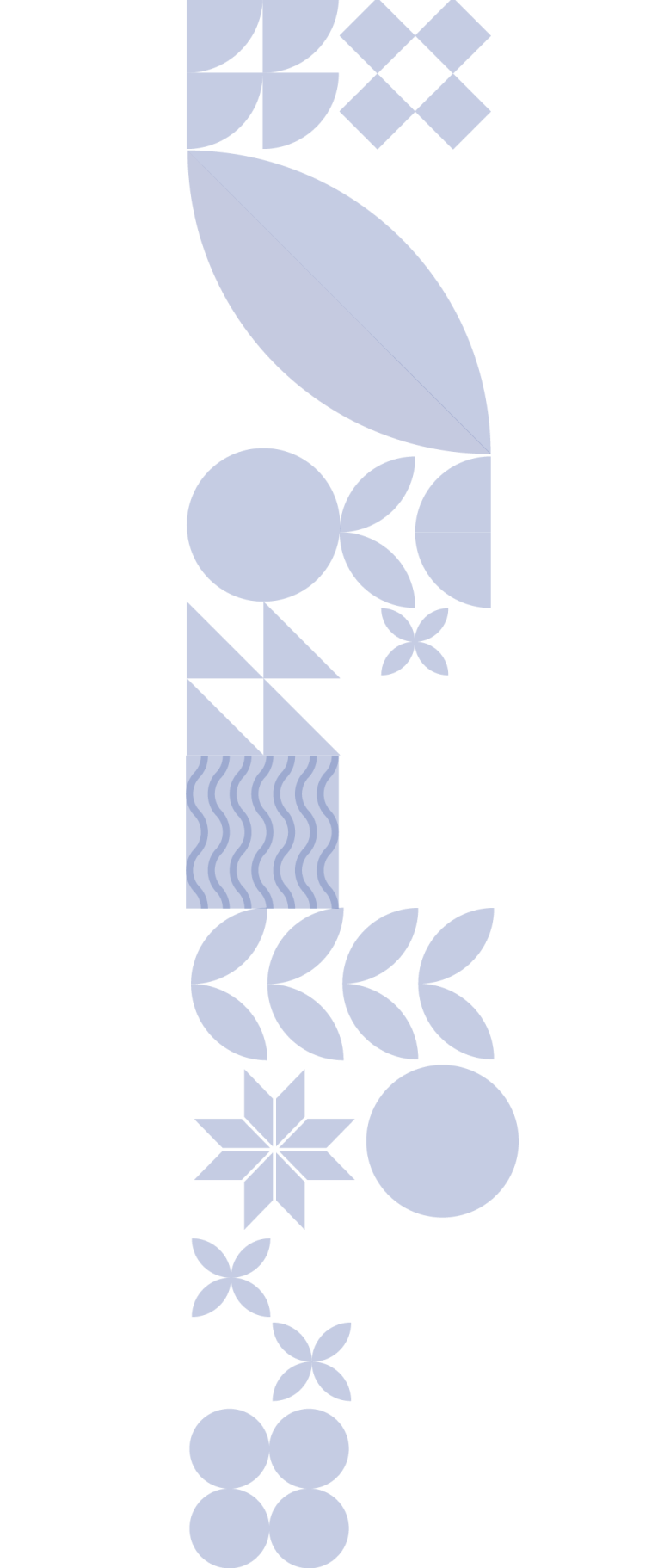 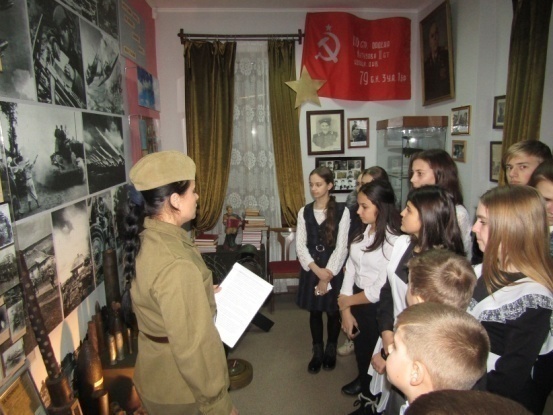 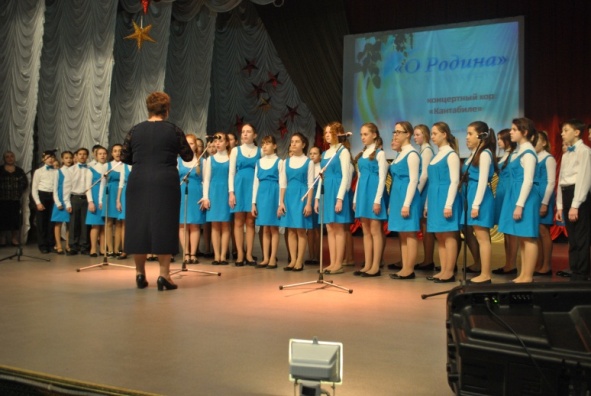 Форма для заполнения
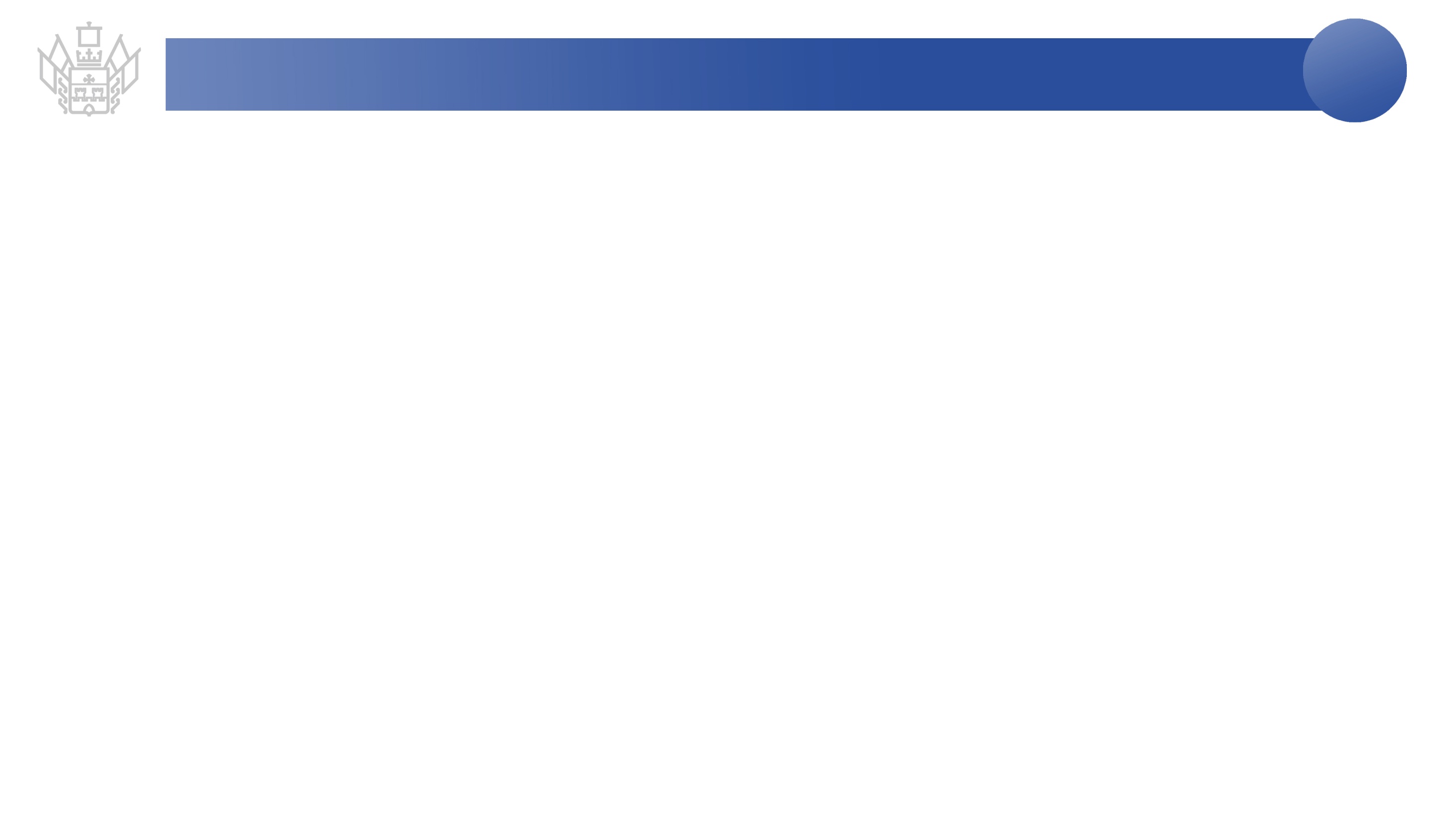 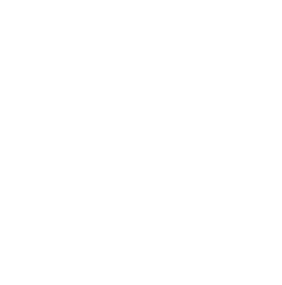 НП Культура
РП «Культурная среда»
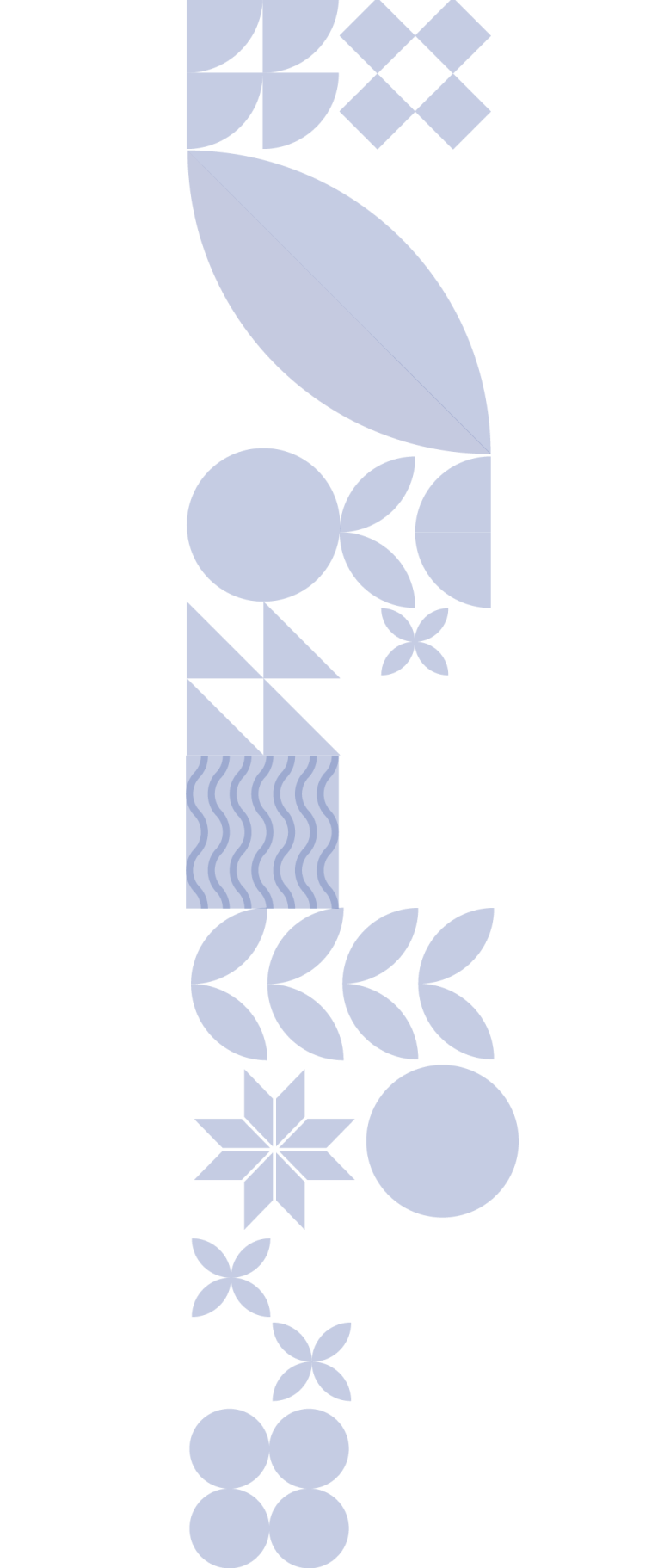 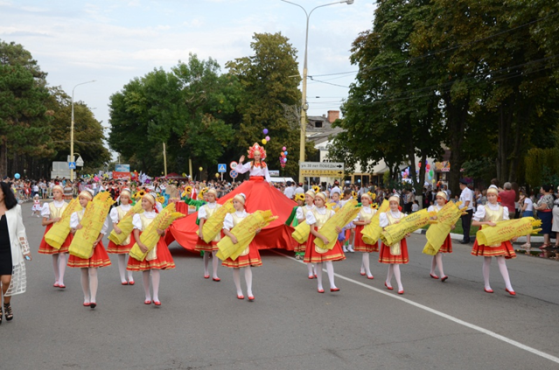 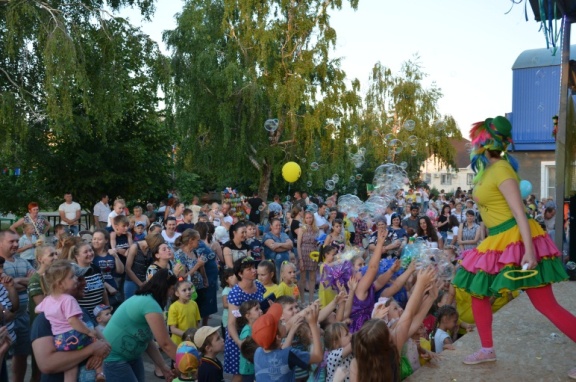 Форма для заполнения
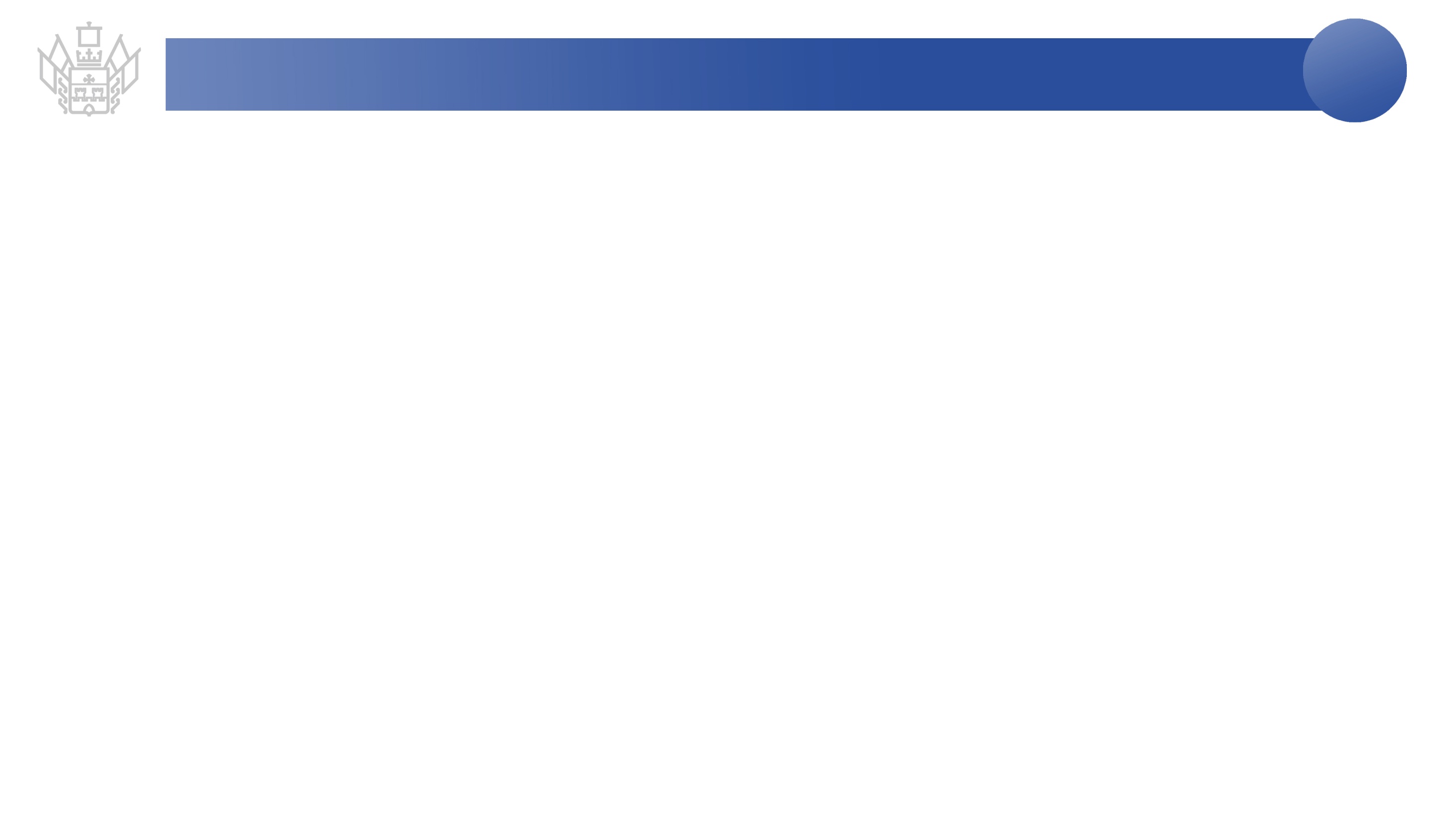 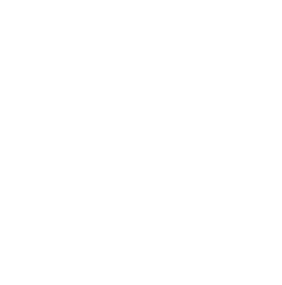 НП Культура
РП «Культурная среда»
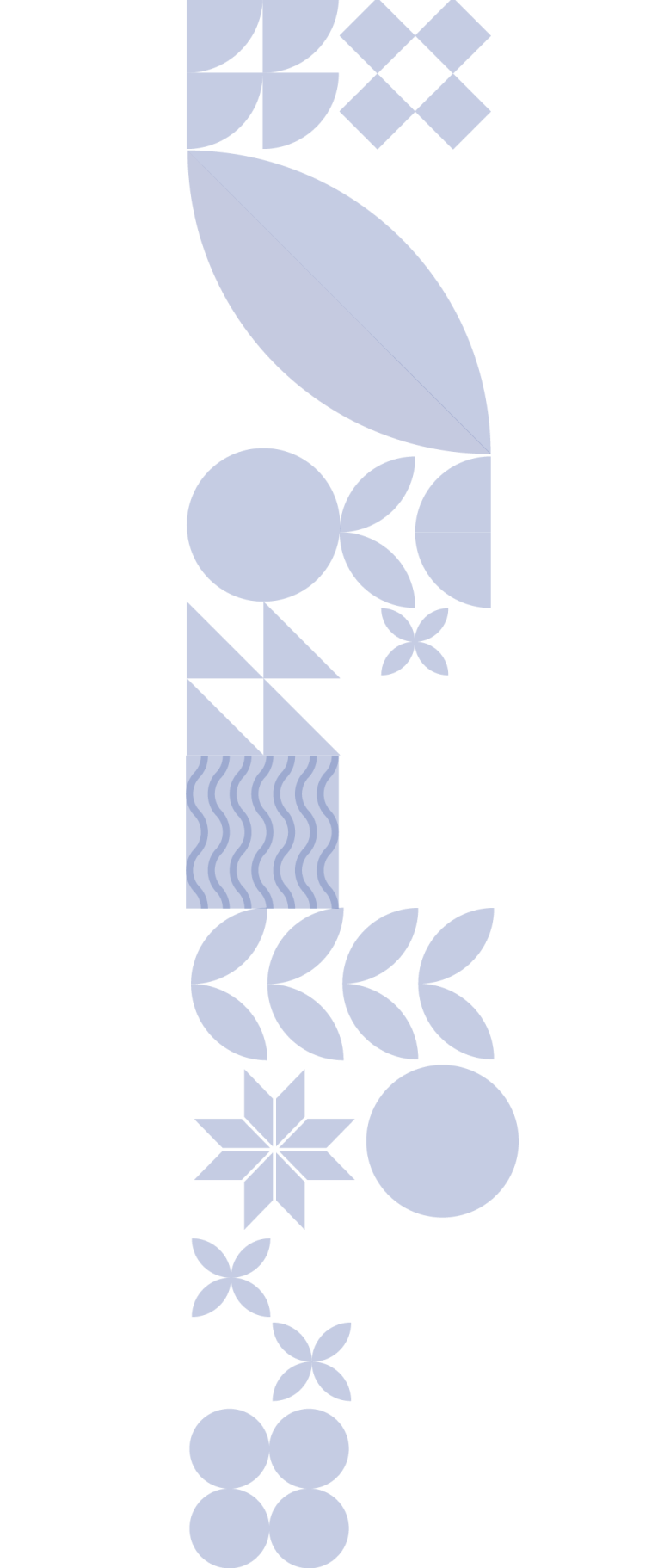 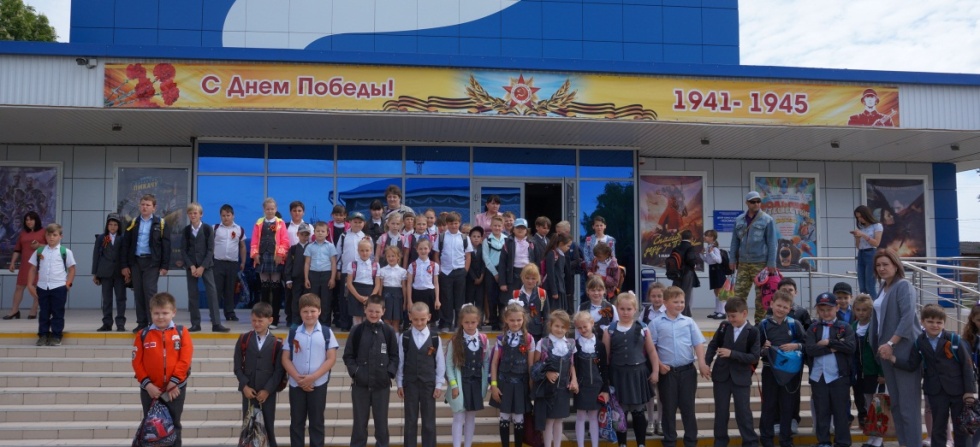 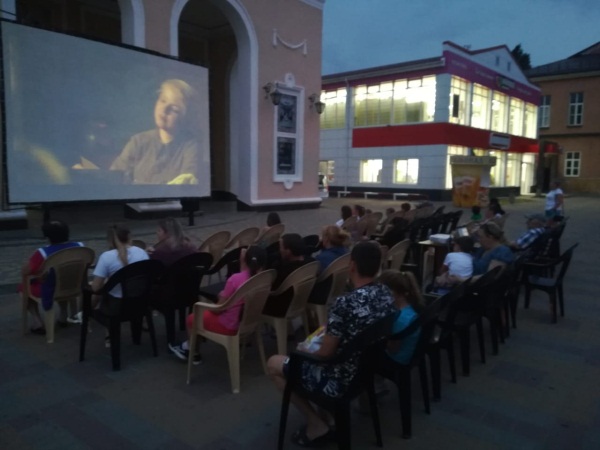 Форма для заполнения
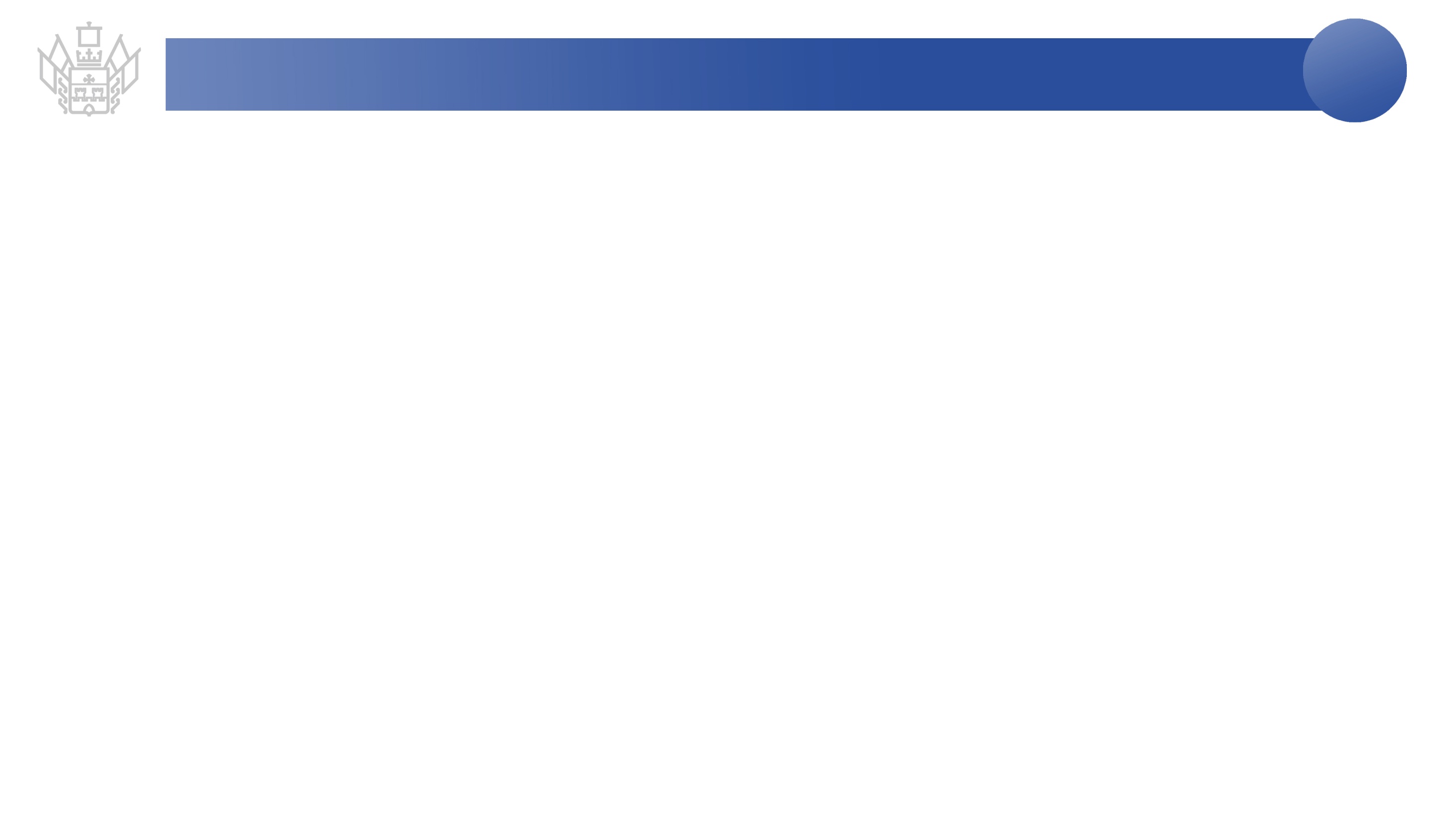 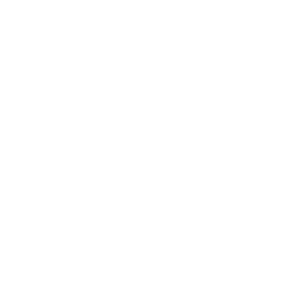 НП Малое и среднее предпринимательство
РП «Акселерация субъектов малого и среднего предпринимательства»
МП «Малое и среднее предпринимательство и поддержка индивидуальной предпринимательской инициативы»
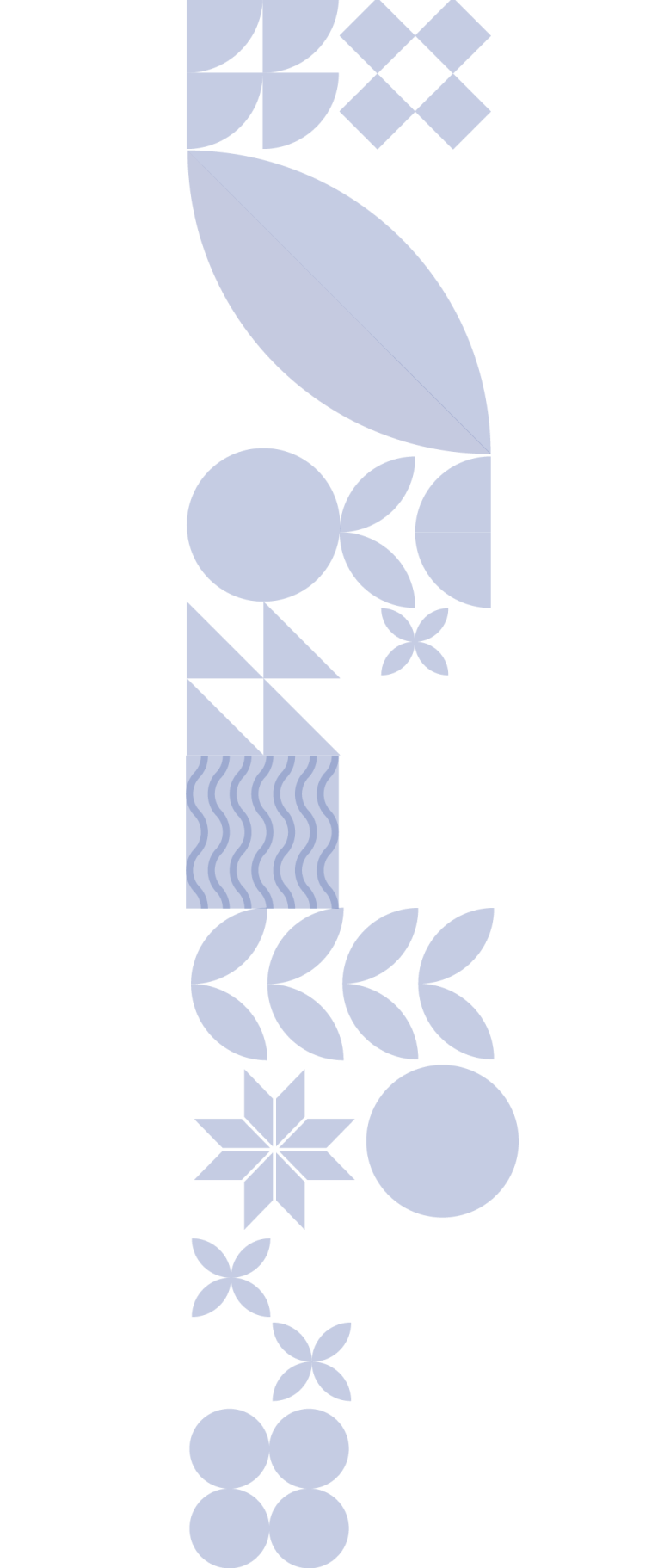 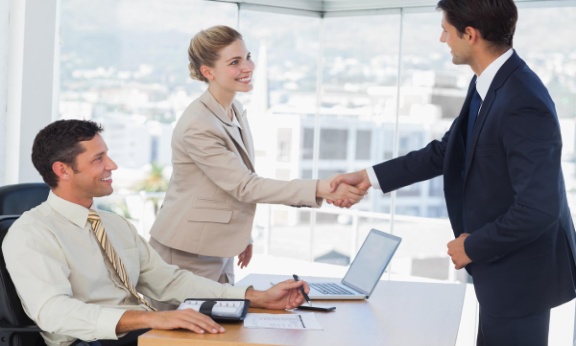 Форма для заполнения
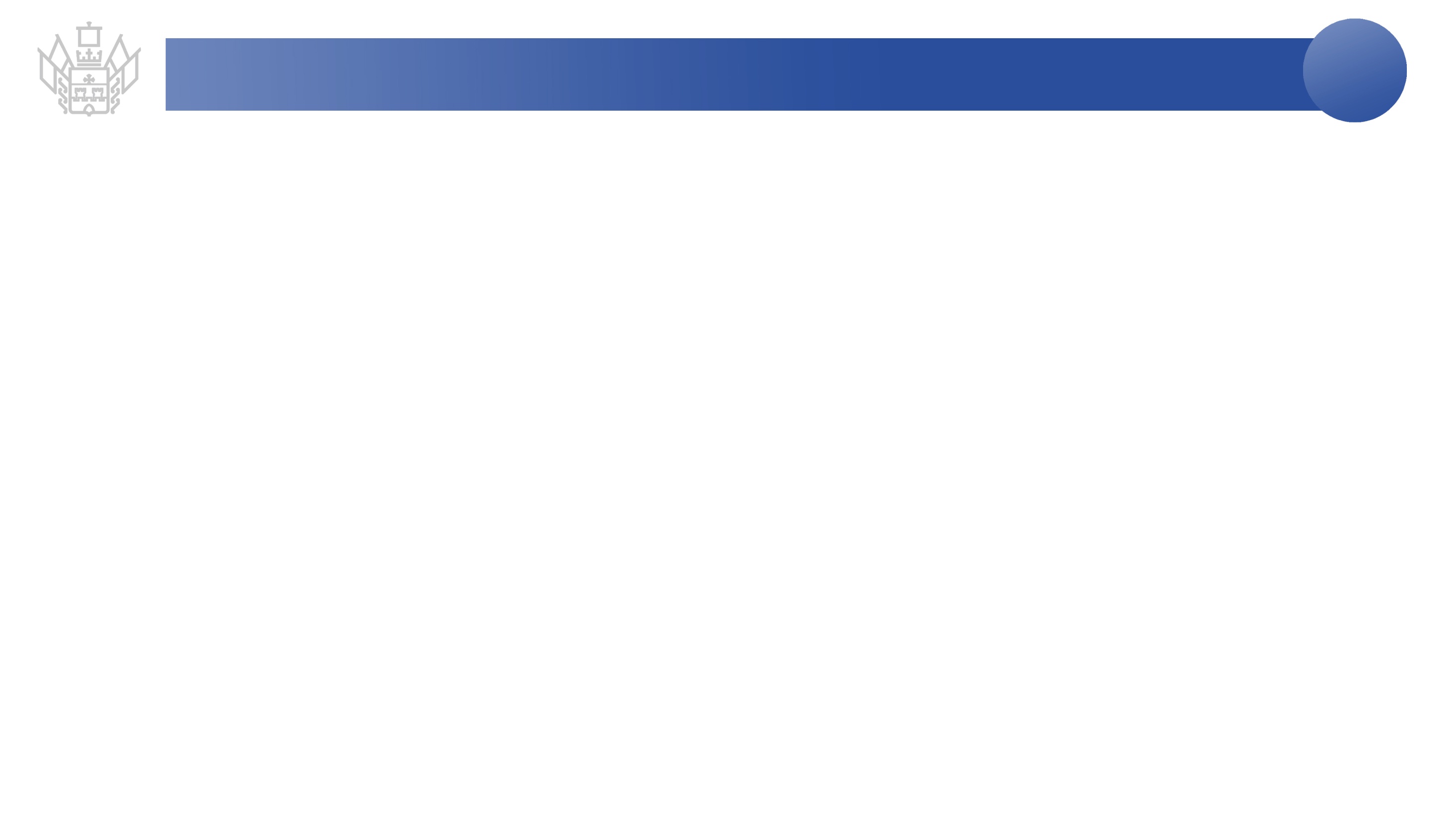 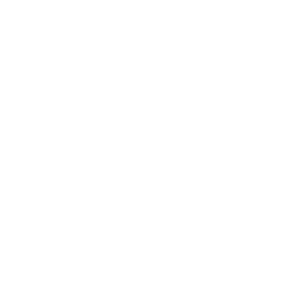 НП Малое и среднее предпринимательство
РП «Улучшение условий ведения предпринимательской деятельности»
МП «Малое и среднее предпринимательство и поддержка индивидуальной предпринимательской инициативы»
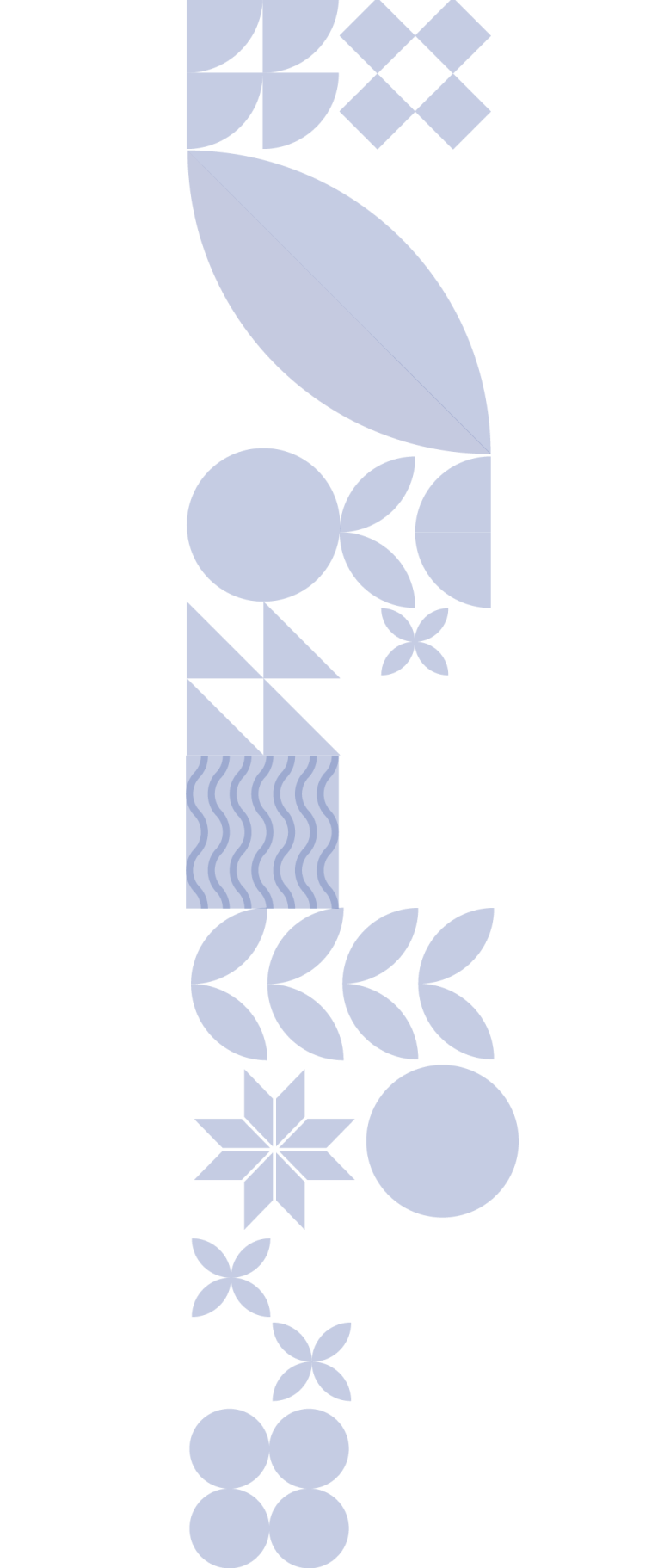 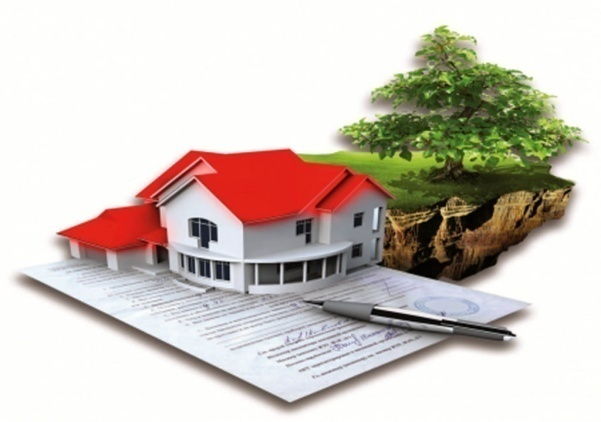 Форма для заполнения
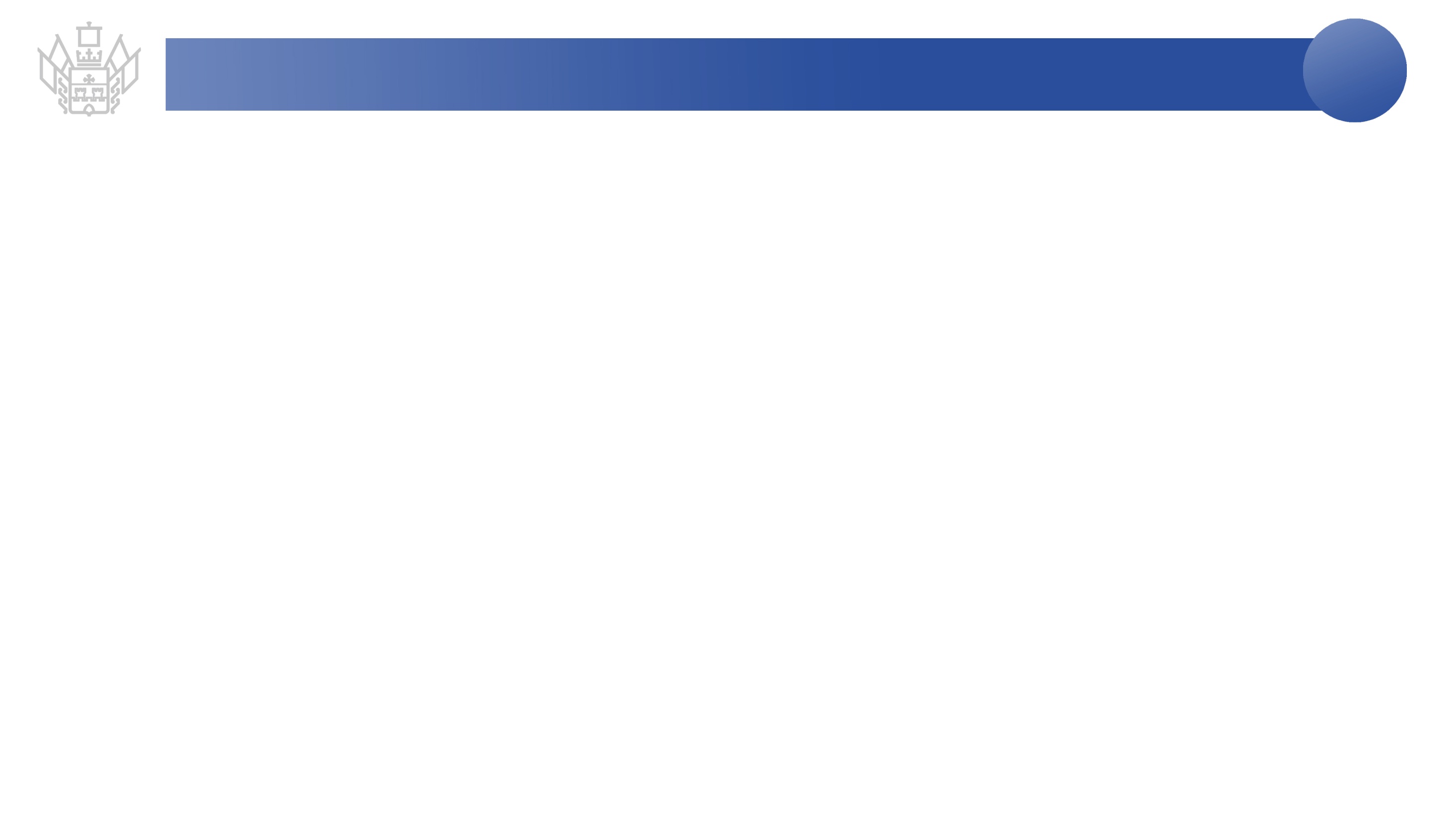 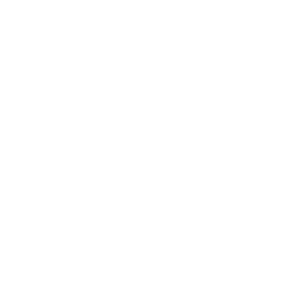 НП Малое и среднее предпринимательство
РП «Популяризация предпринимательства»
МП «Малое и среднее предпринимательство и поддержка индивидуальной предпринимательской инициативы»
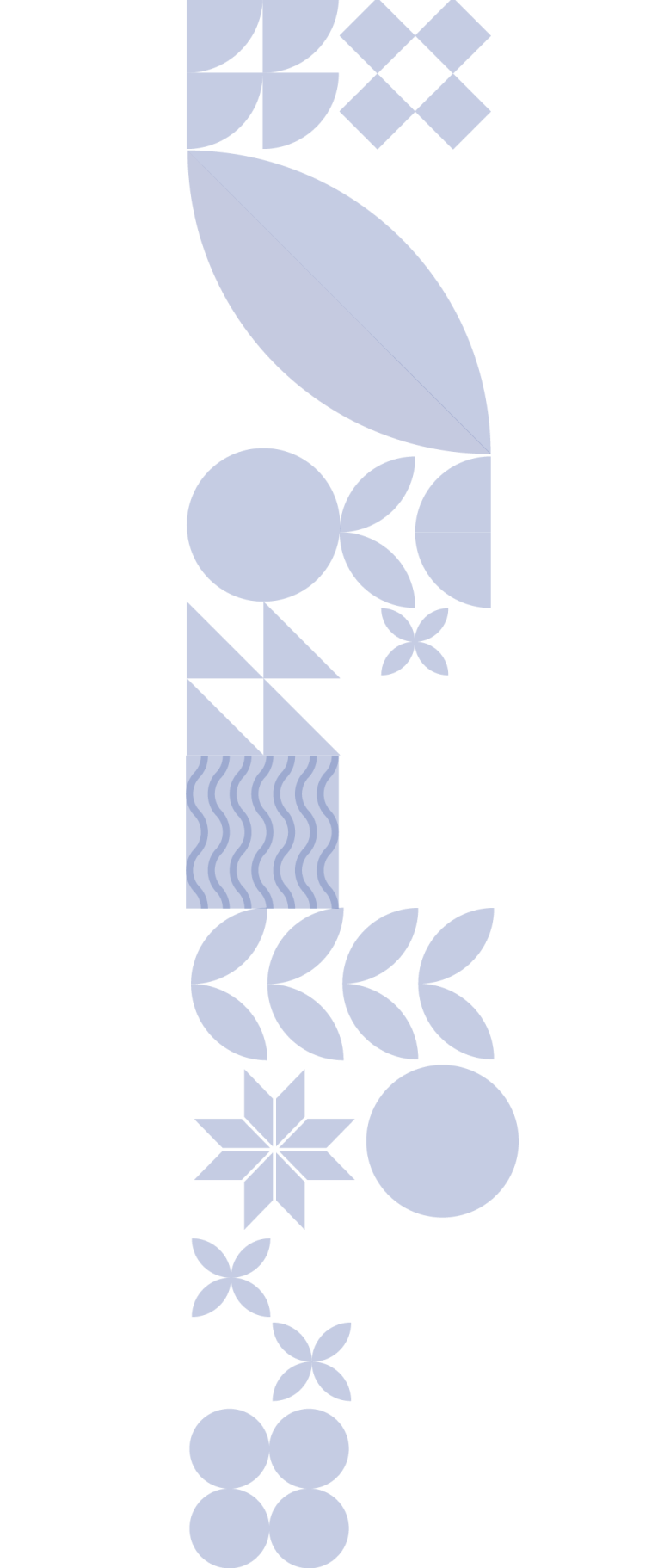 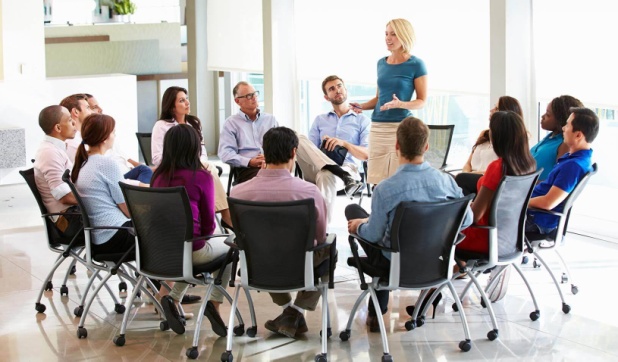 Форма для заполнения
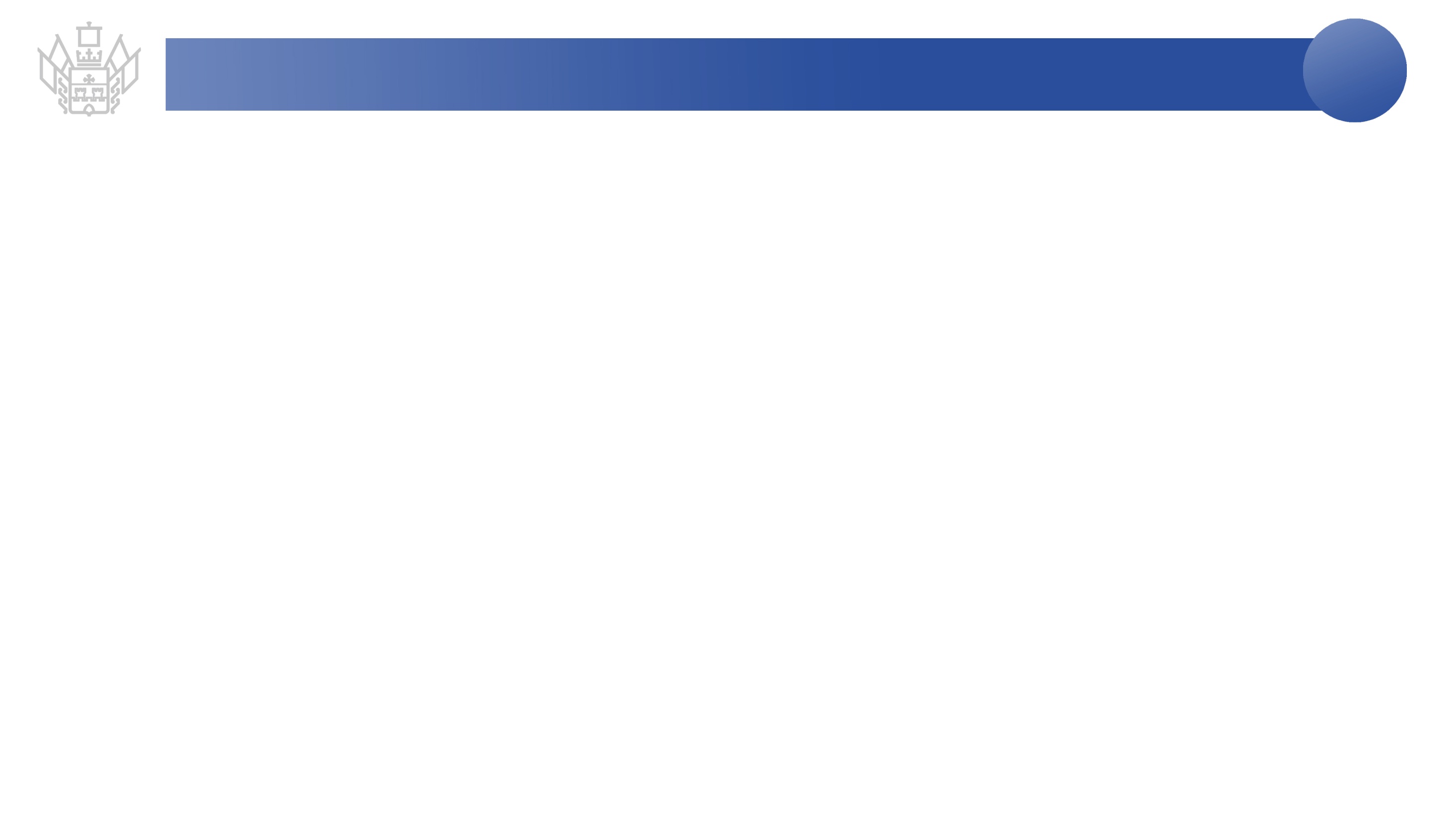 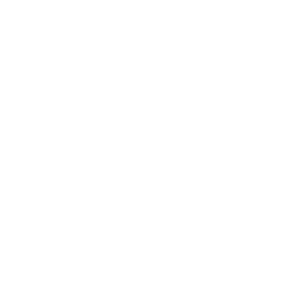 НП Малое и среднее предпринимательство
РП «Популяризация предпринимательства»
МП «Малое и среднее предпринимательство и поддержка индивидуальной предпринимательской инициативы»
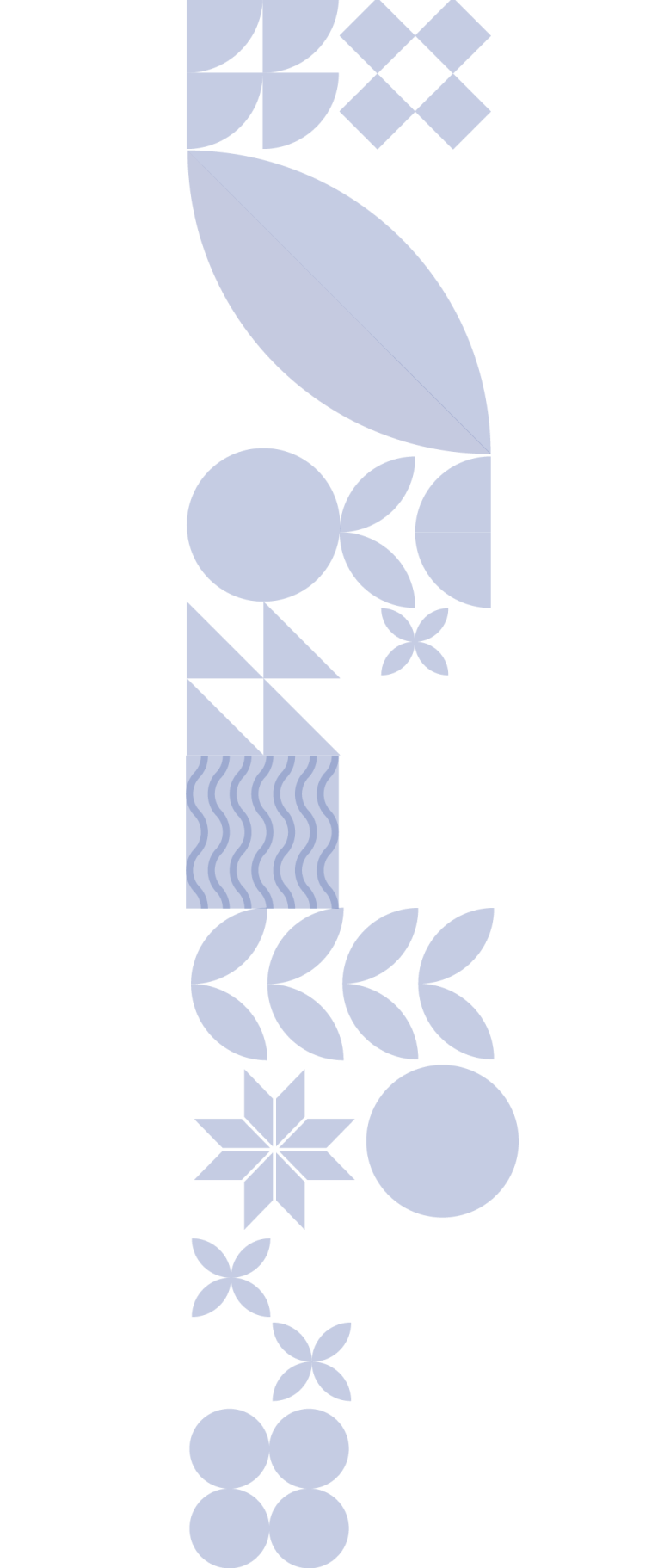 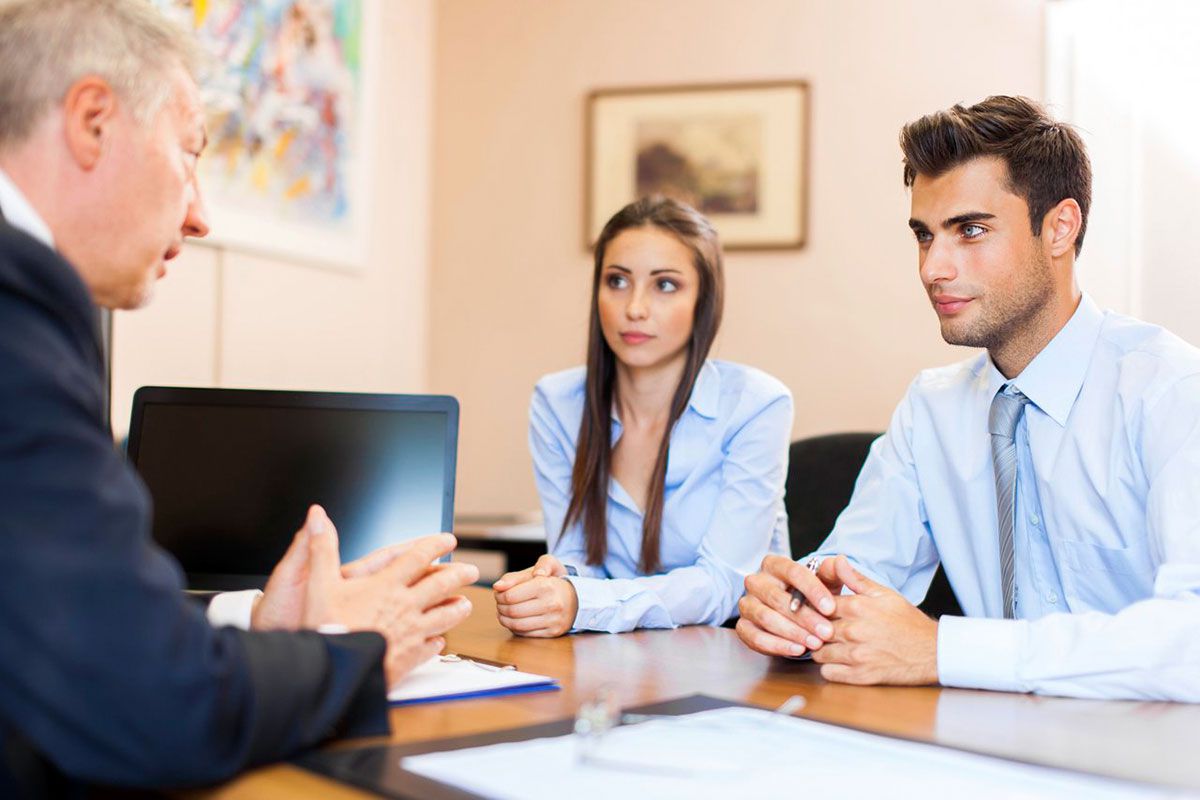 Форма для заполнения
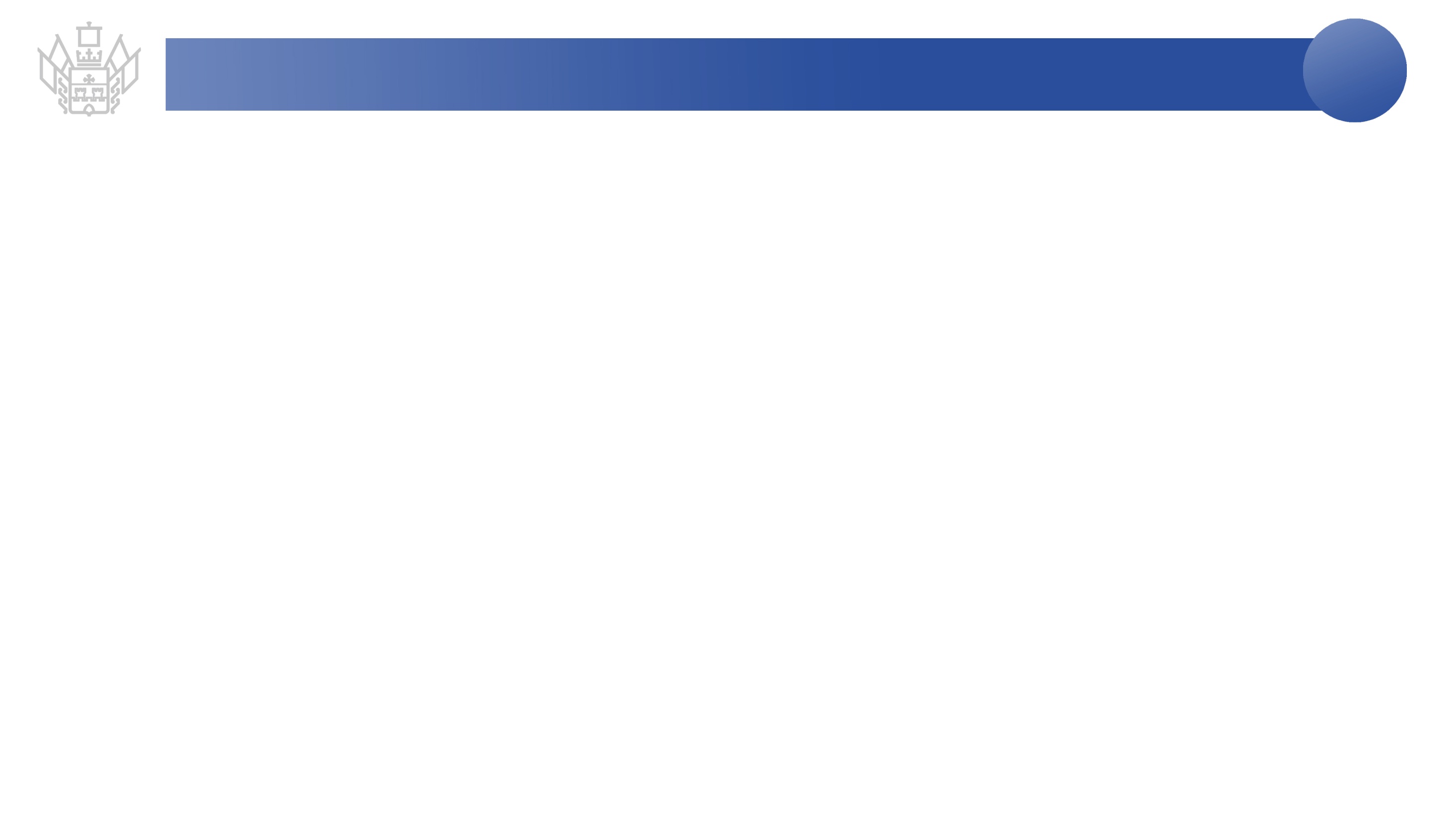 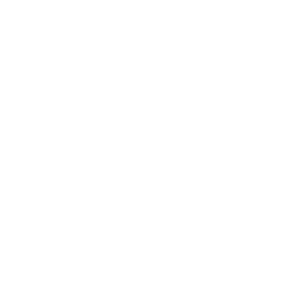 НП Малое и среднее предпринимательство
РП «Популяризация предпринимательства»
МП «Малое и среднее предпринимательство и поддержка индивидуальной предпринимательской инициативы»
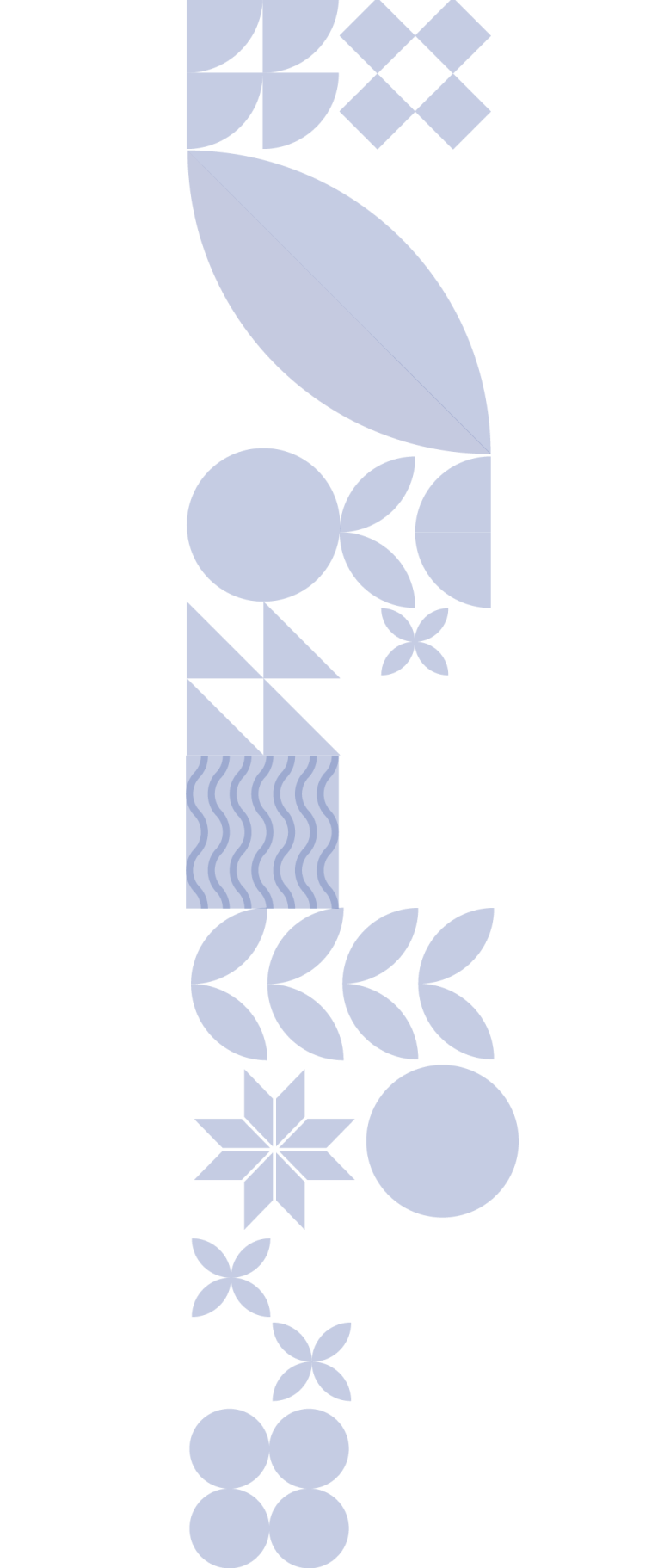 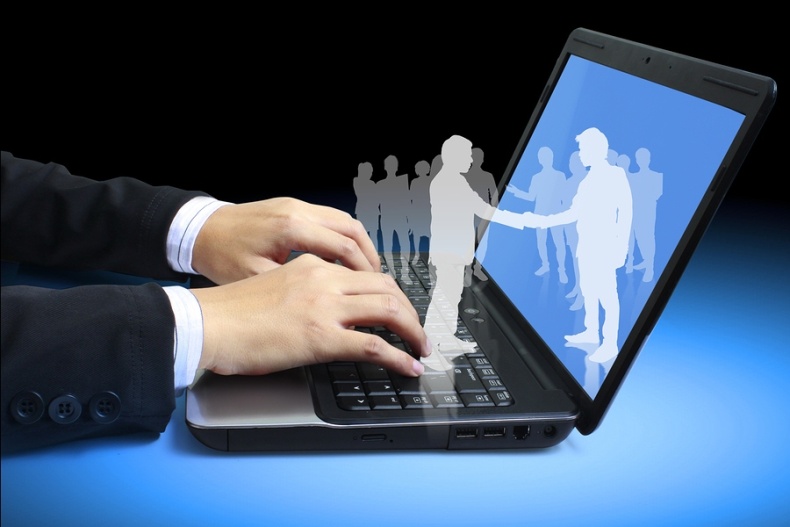 Форма для заполнения
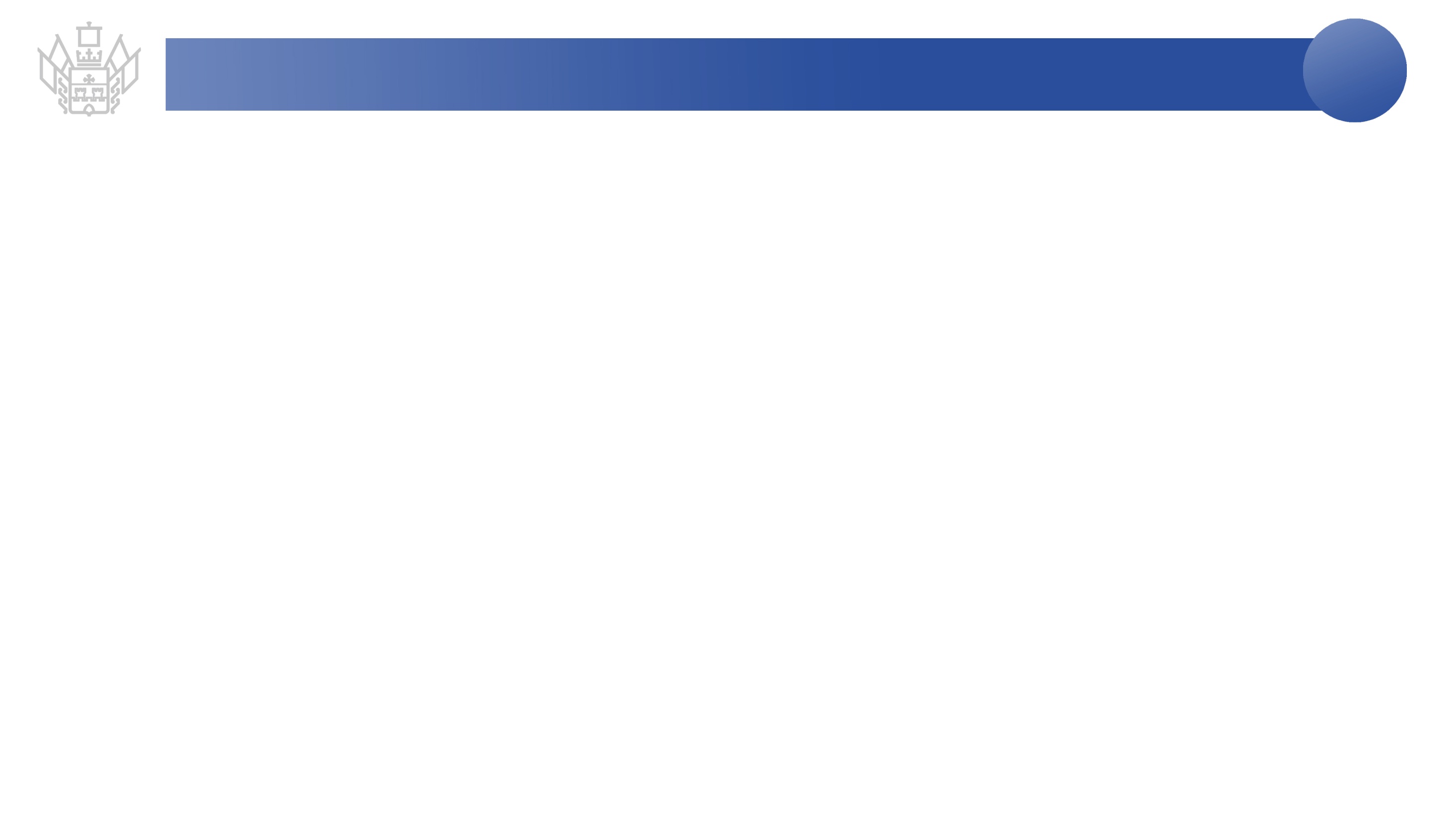 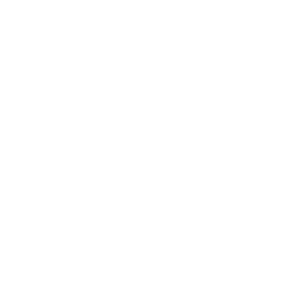 НП Малое и среднее предпринимательство
РП «Создание системы поддержки фермеров и развитие сельскохозяйственной кооперации»
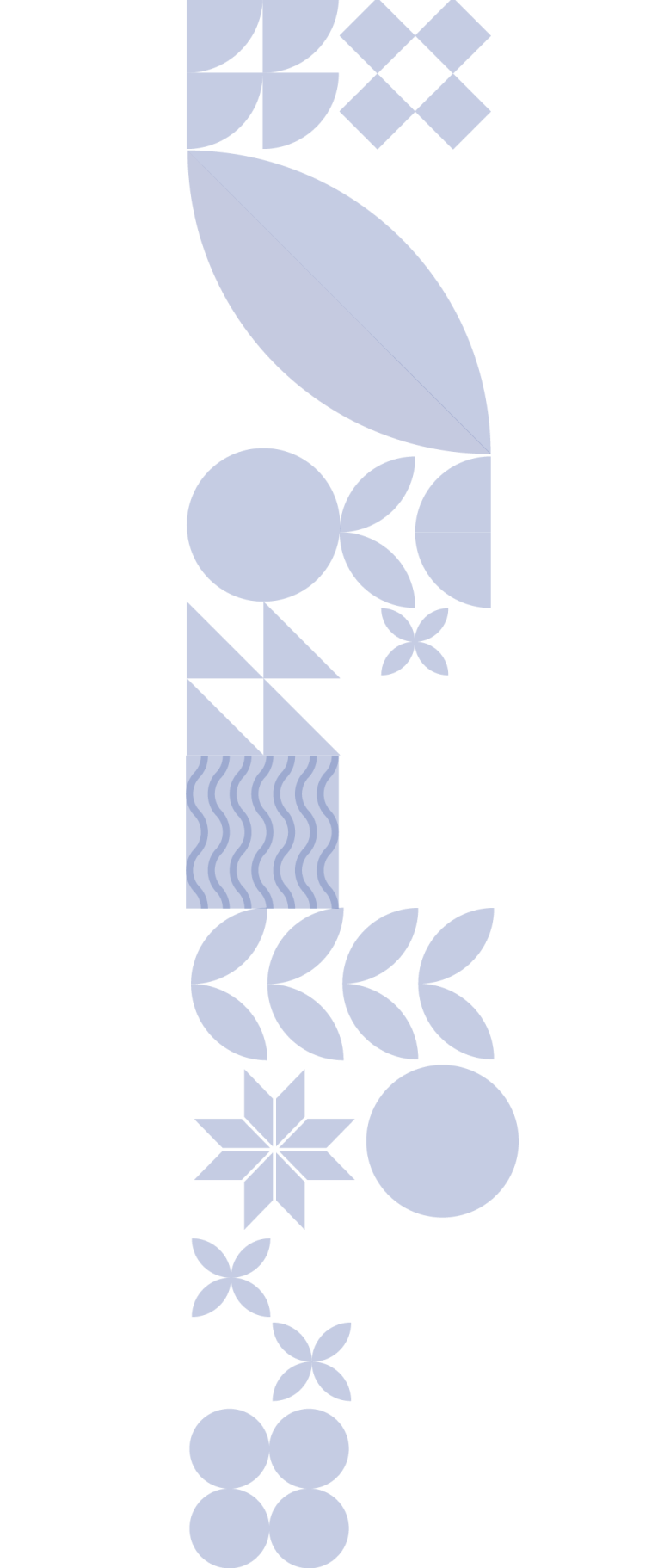 2019
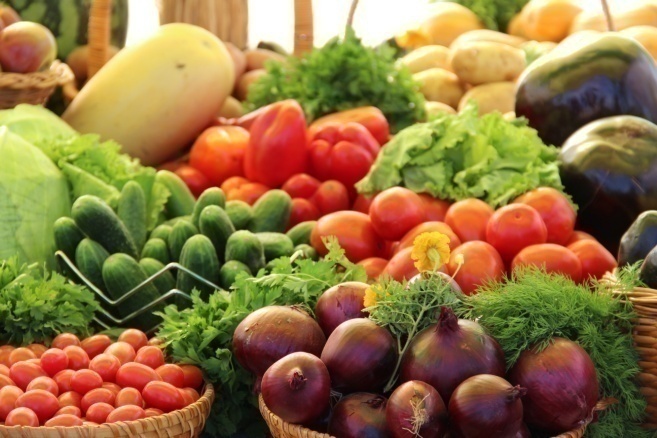 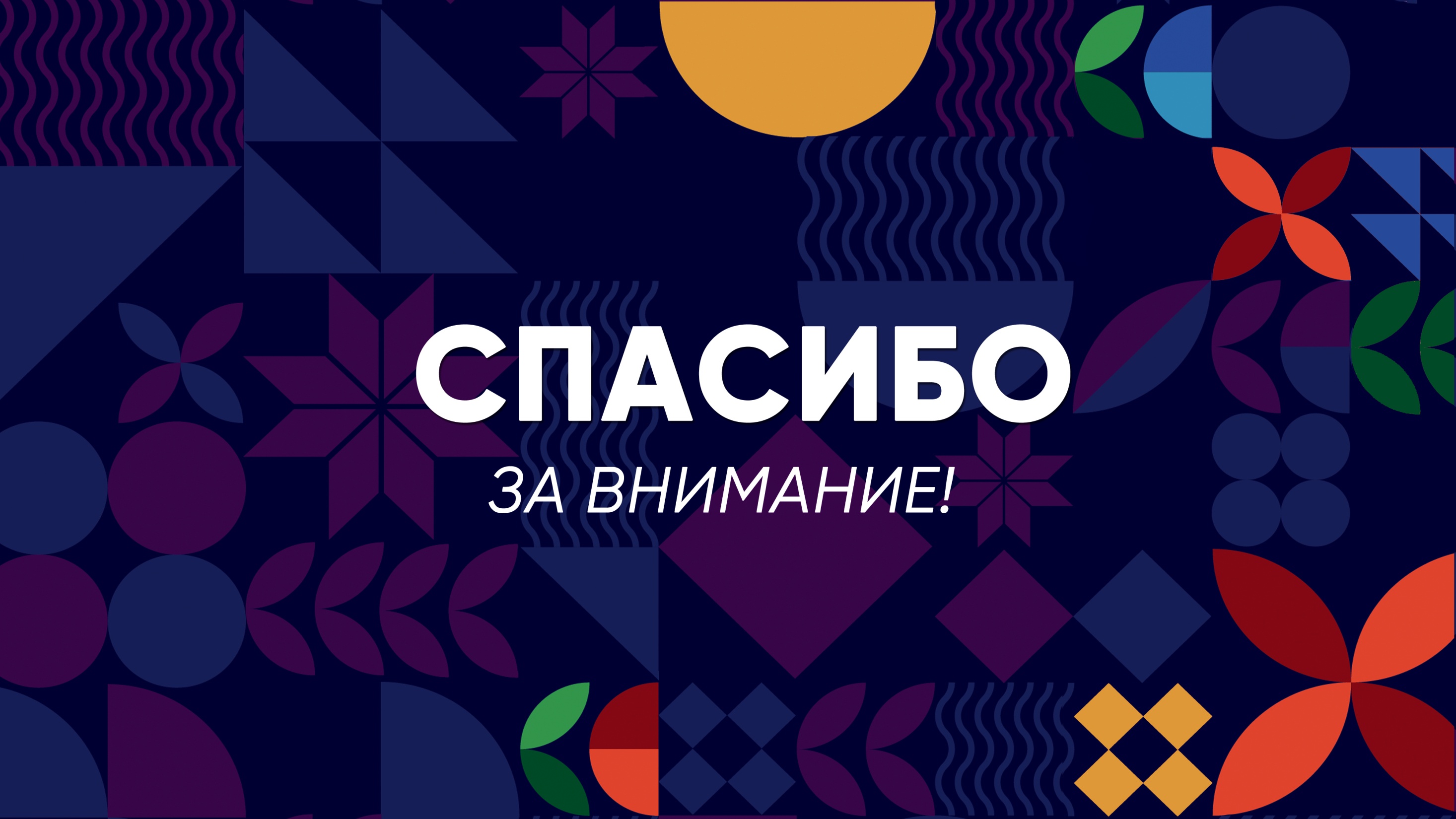 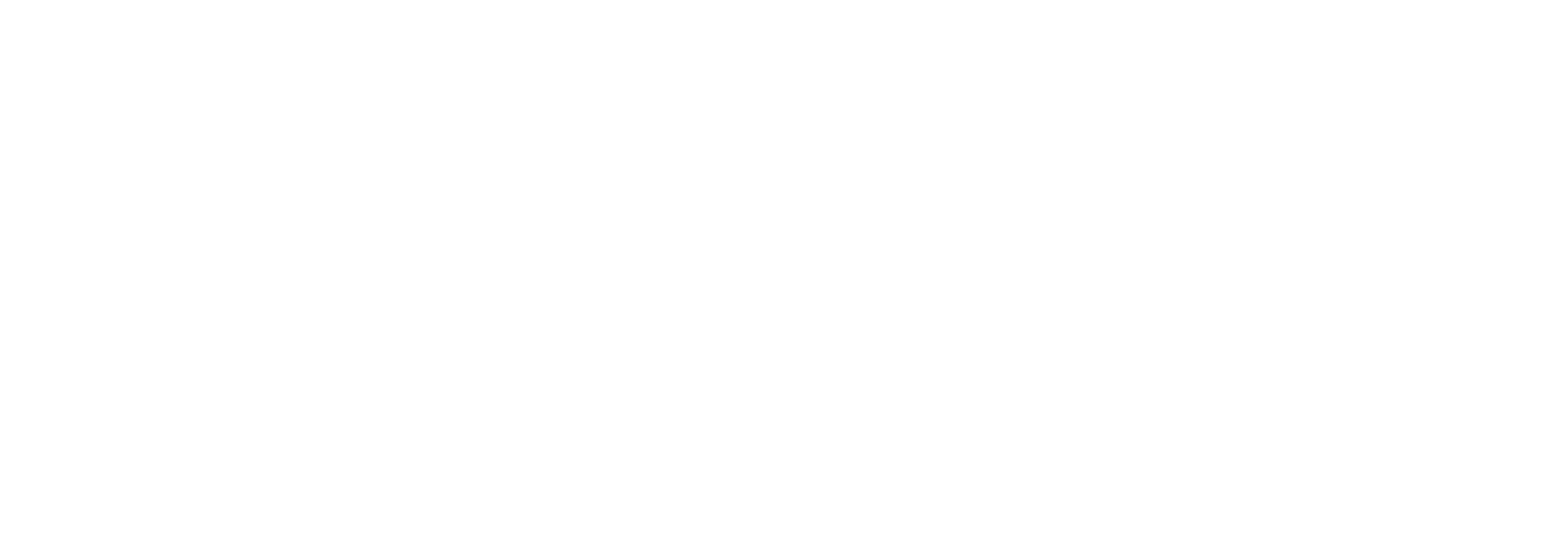 г. Краснодар